Linear KBM simulations in W7-X equilibria and plans for nonlinear simulations
TSVV#13 Progress Update – November 8th 2021
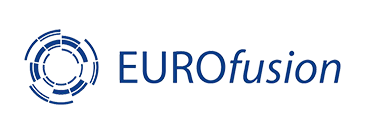 Paul Mulholland , Josefine Proll and MJ Pueschel
in collaboration with Ksenia Aleynikova
Outline
Current Deliverable - D2.6 / D-KBM-BASIC
Map out KBM saturation and flux scalings (linear and nonlinear electromagnetic ITG stabilization) at high vs. low magnetic shear, and apply the acquired knowledge to the W7-X configuration space. This will expand the physics basis on electromagnetic turbulence in 3D geometry. 

Due dates: 
Linear part of the work will be performed during 2021. 
Nonlinear analyses to be accomplished by Dec. 2022.
Current Deliverable - D2.6 / D-KBM-BASIC
Map out KBM saturation and flux scalings (linear and nonlinear electromagnetic ITG stabilization) at high vs. low magnetic shear, and apply the acquired knowledge to the W7-X configuration space. This will expand the physics basis on electromagnetic turbulence in 3D geometry. 

Due dates: 
Linear part of the work will be performed during 2021. (On track        ) 
Nonlinear analyses to be accomplished by Dec. 2022. (Start later this year)
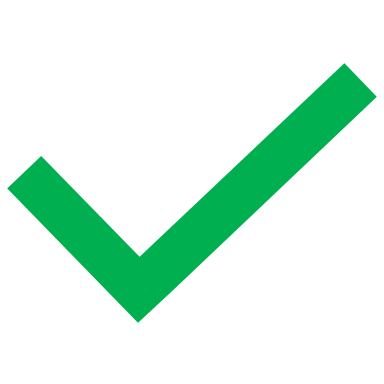 Reproducing linear results
in W7-X
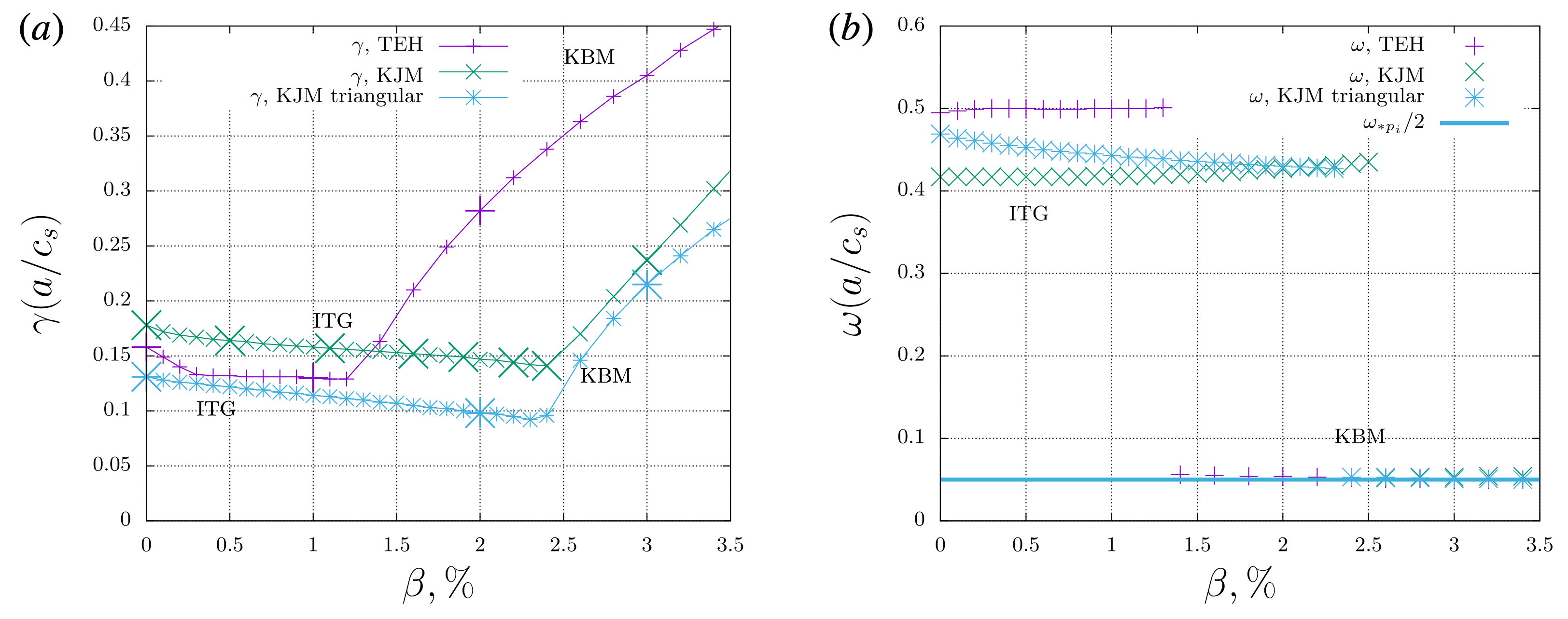 Aleynikova 2018
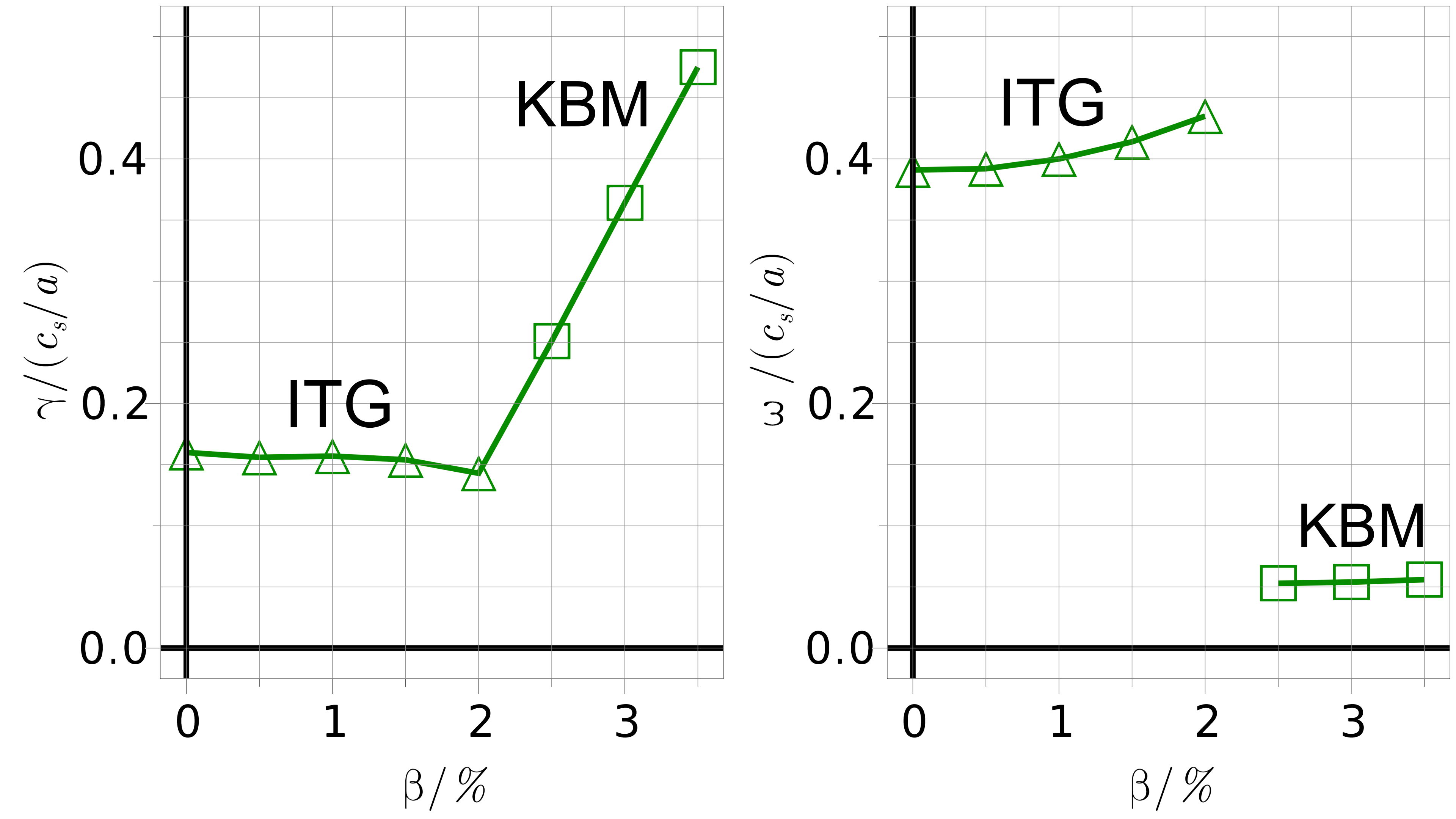 Reproducing linear results
in W7-X
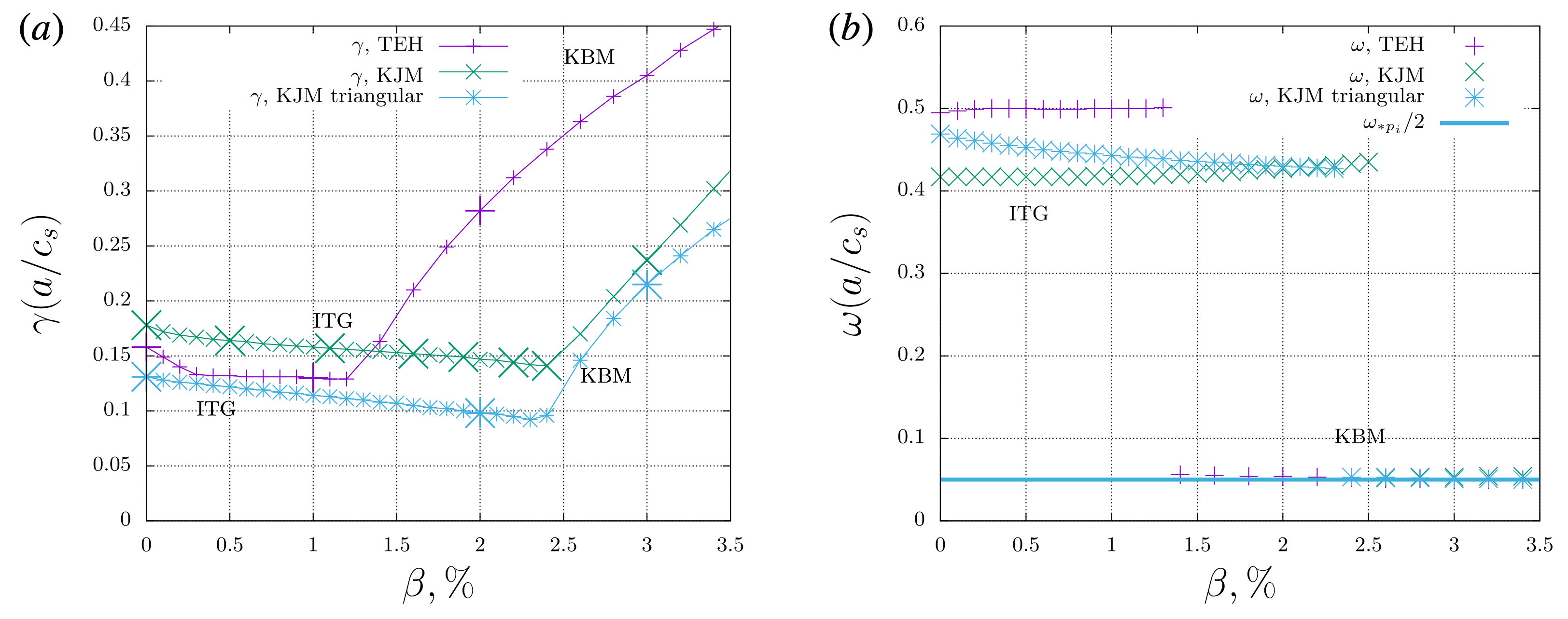 Aleynikova 2018
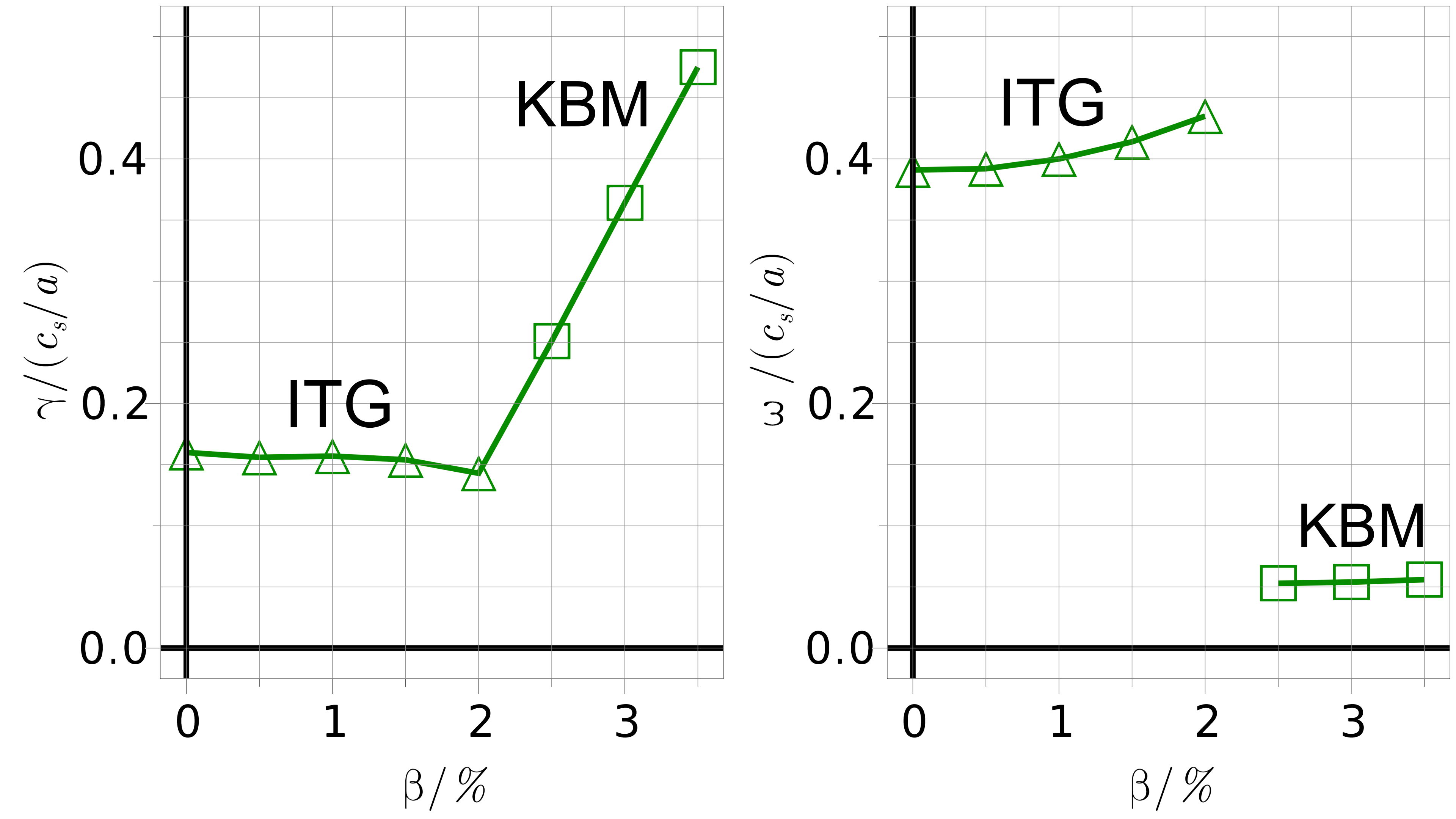 KJM
Reproducing linear results
in W7-X
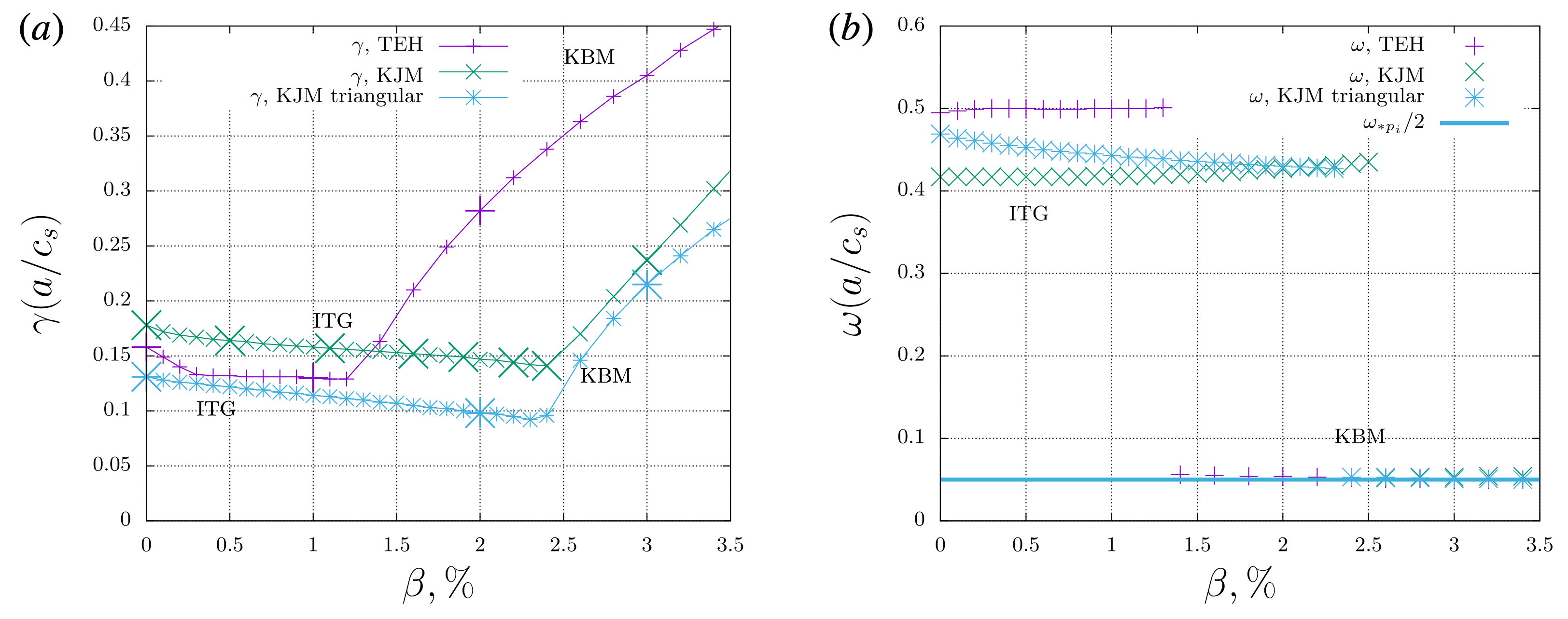 Aleynikova 2018
GENE:
Simulation approach
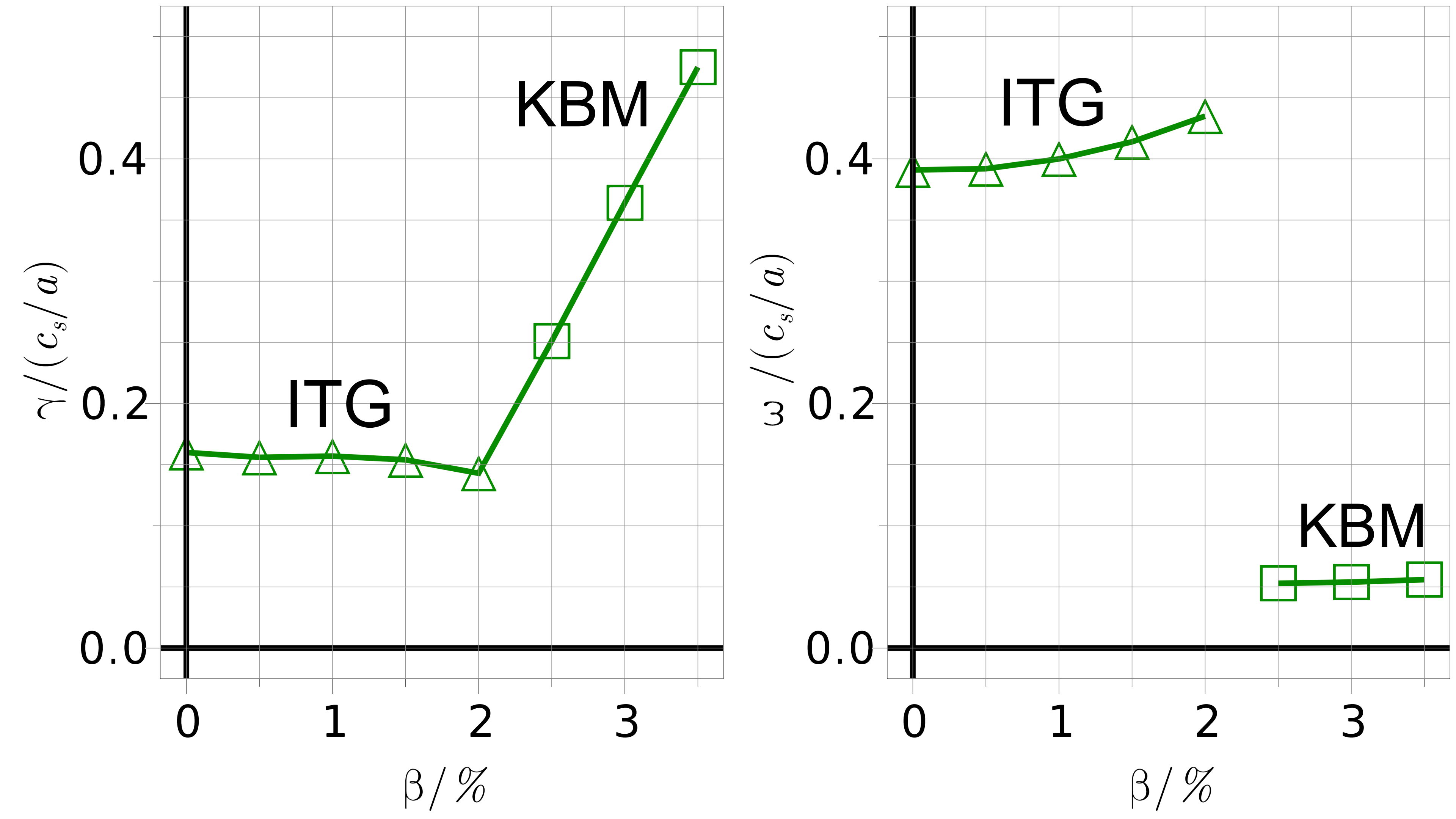 KJM
Fast computation of large linear runs
For studying behaviour of instabilities
Insufficient accuracy
For higher accuracy studies
Finding linear instability thresholds
Finding suitable regimes for nonlinear studies
Nonlinear simulations
Fast computation of large linear runs
For studying behaviour of instabilities
Insufficient accuracy
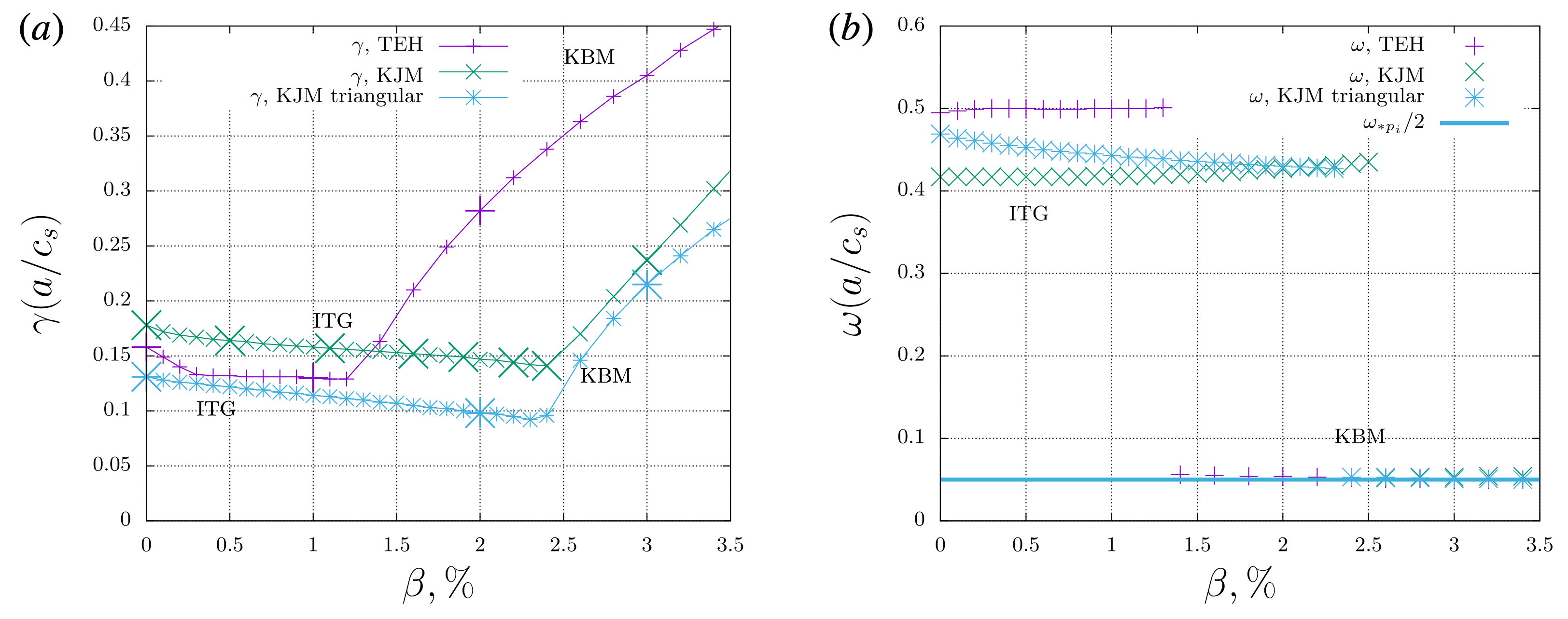 Aleynikova 2018
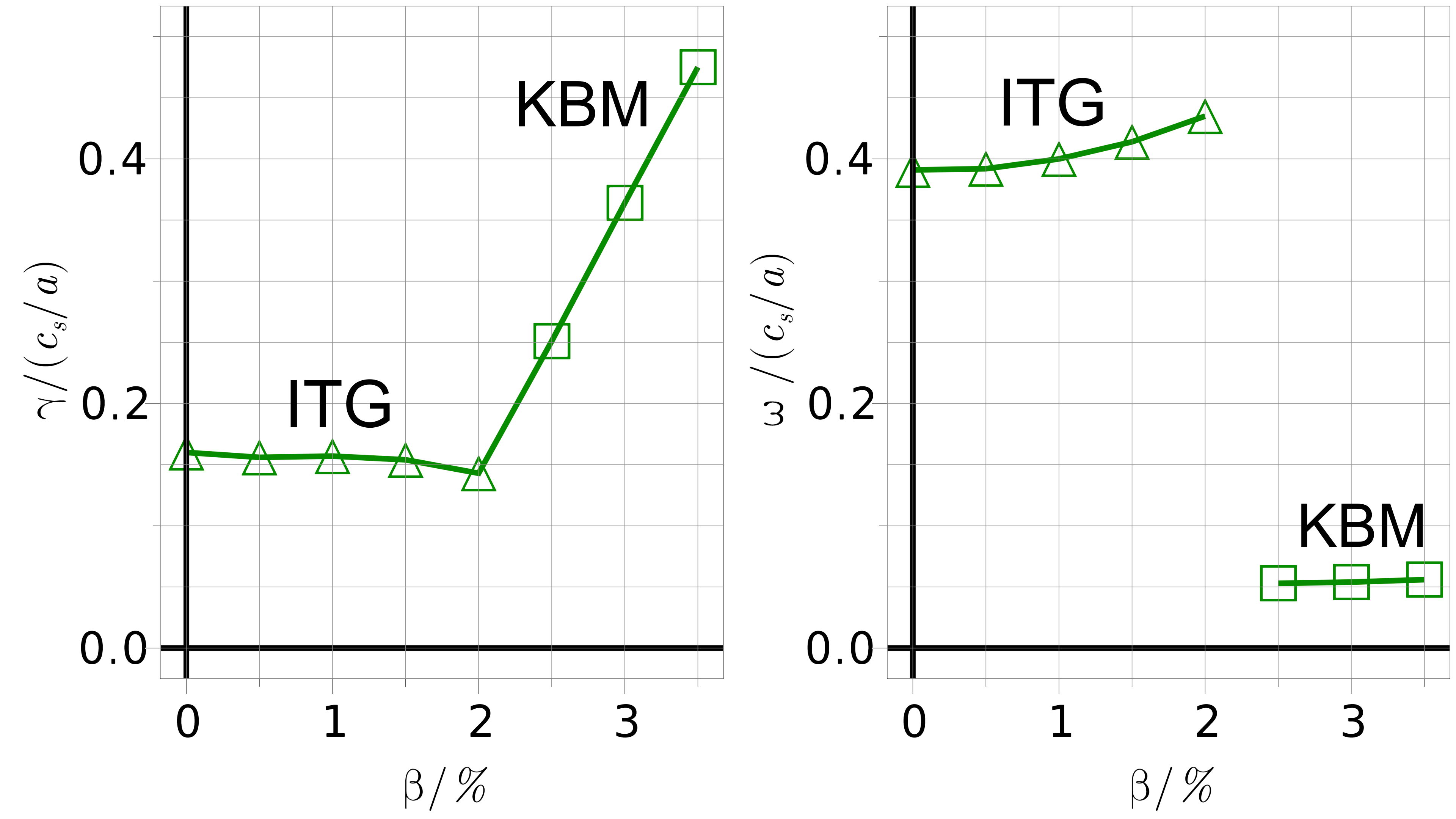 We applied second approach
Aleynikova 2018
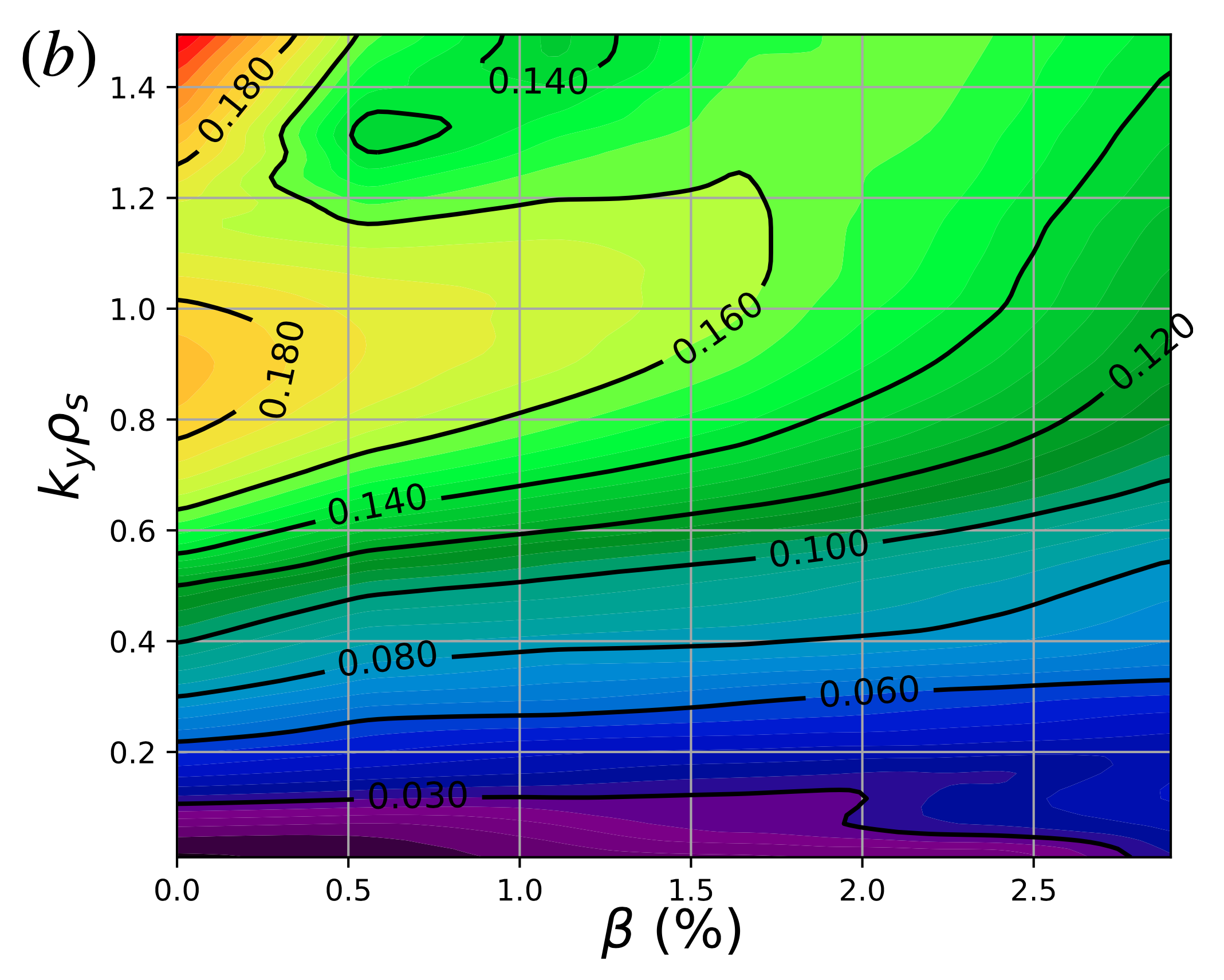 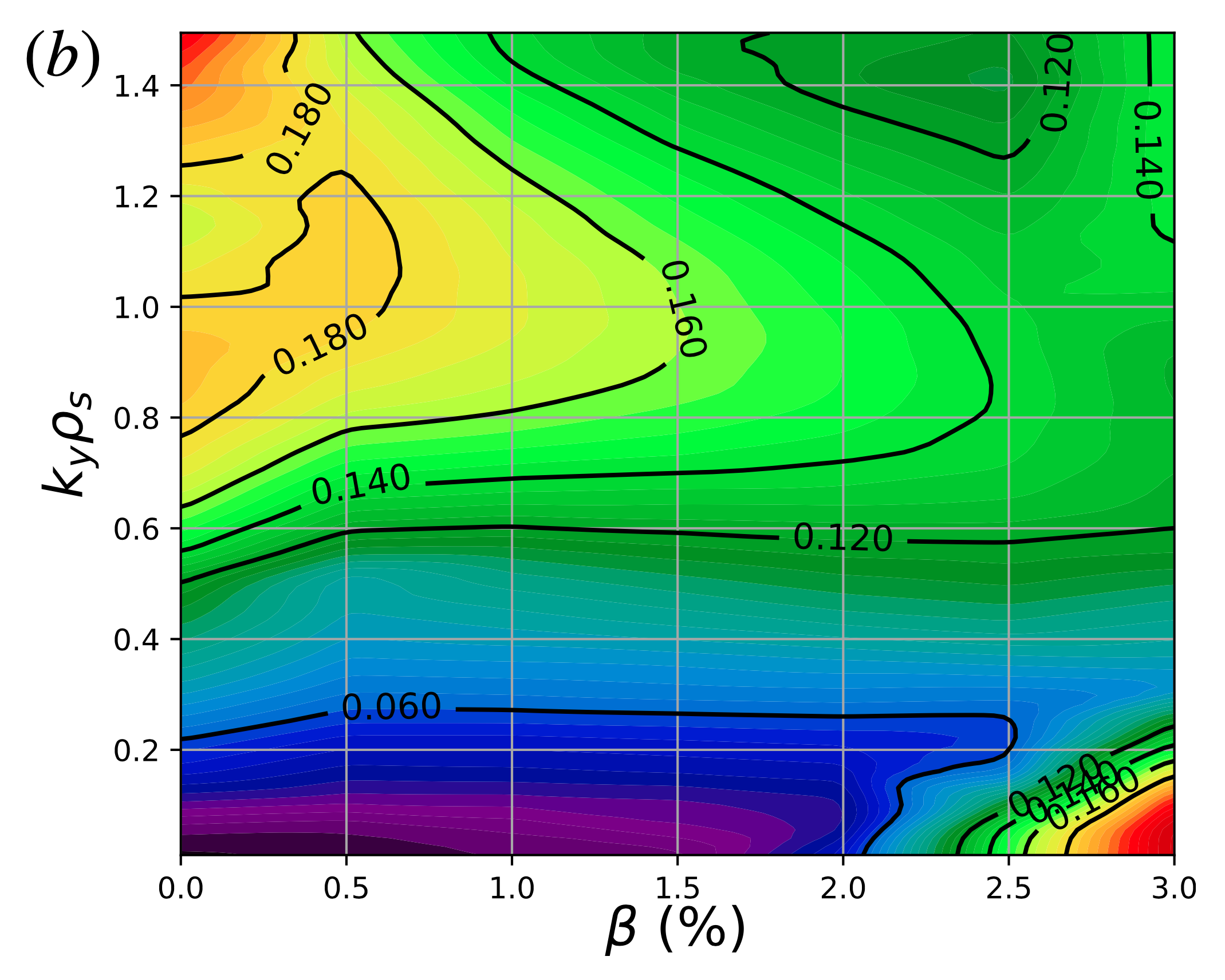 ILD
Choosing W7-X Configurations
KJM
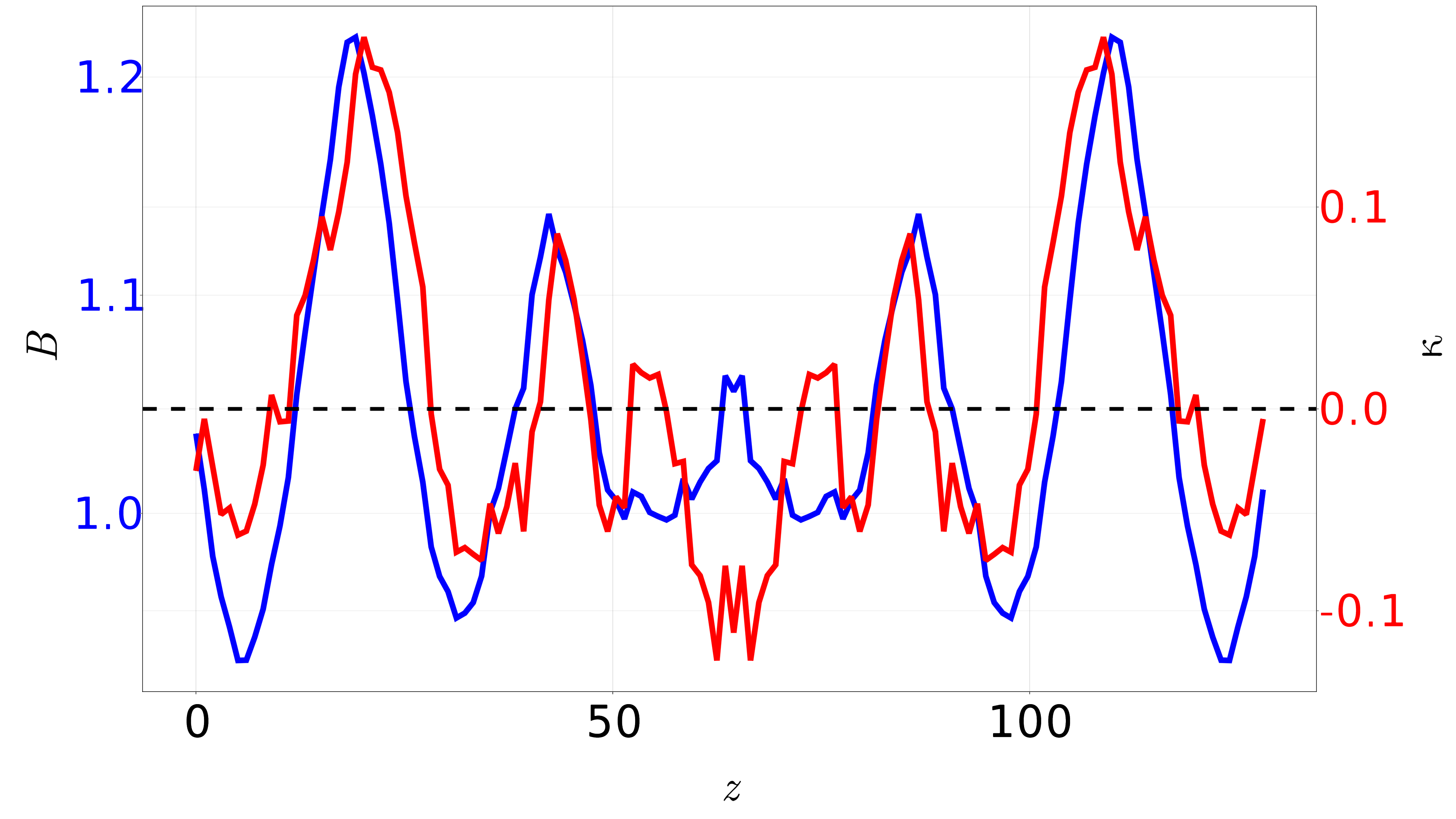 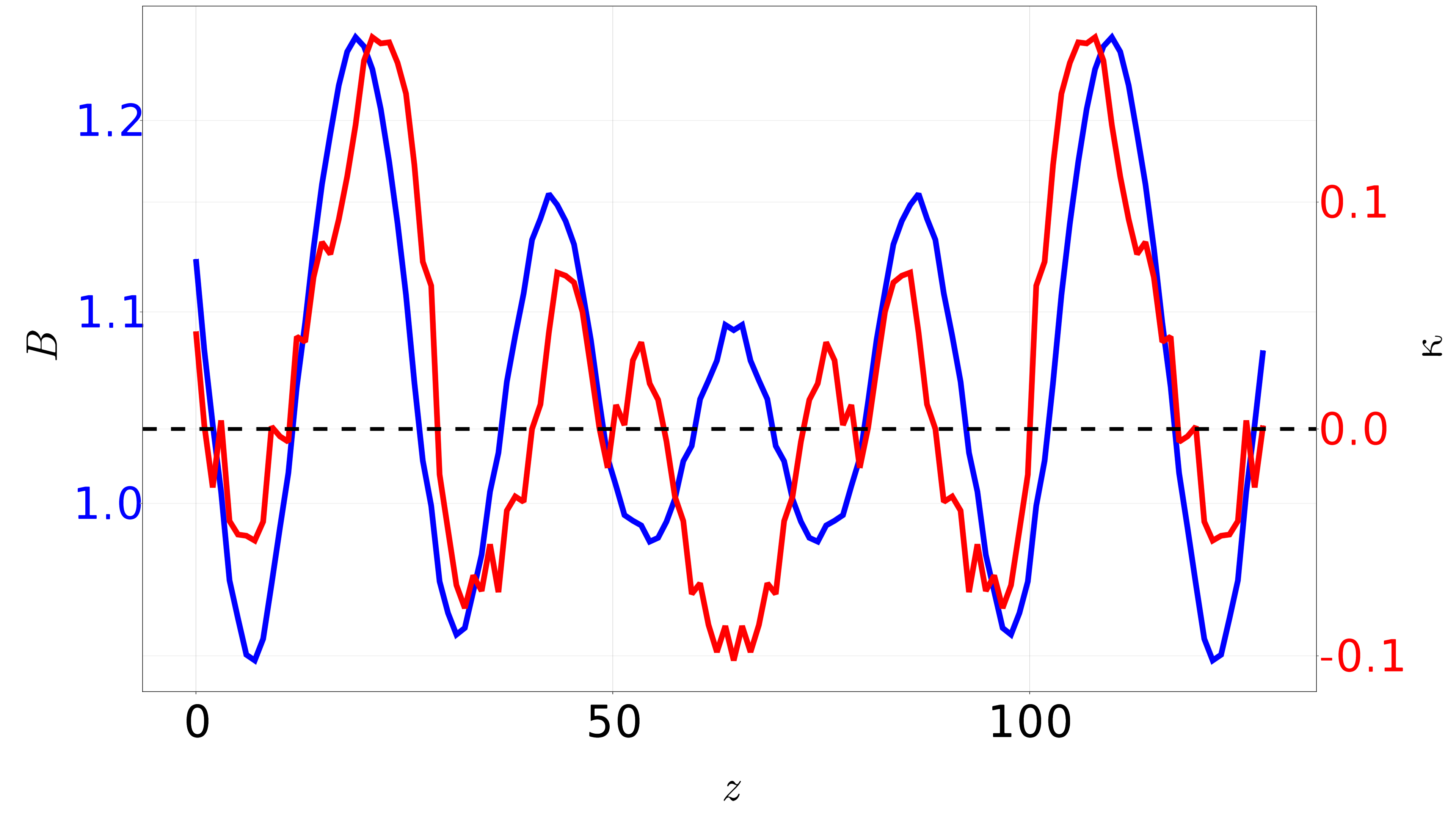 FIS
DKH
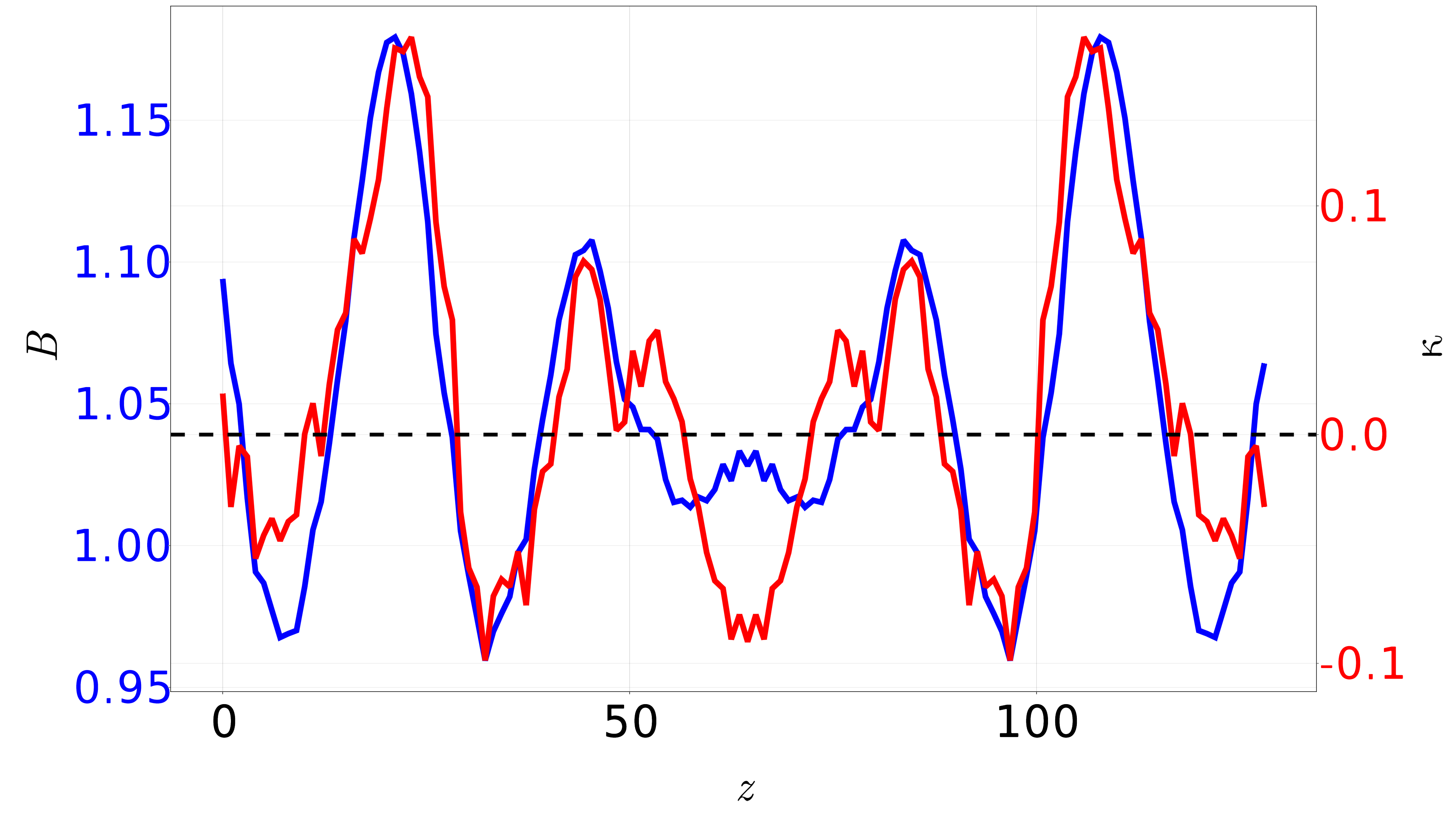 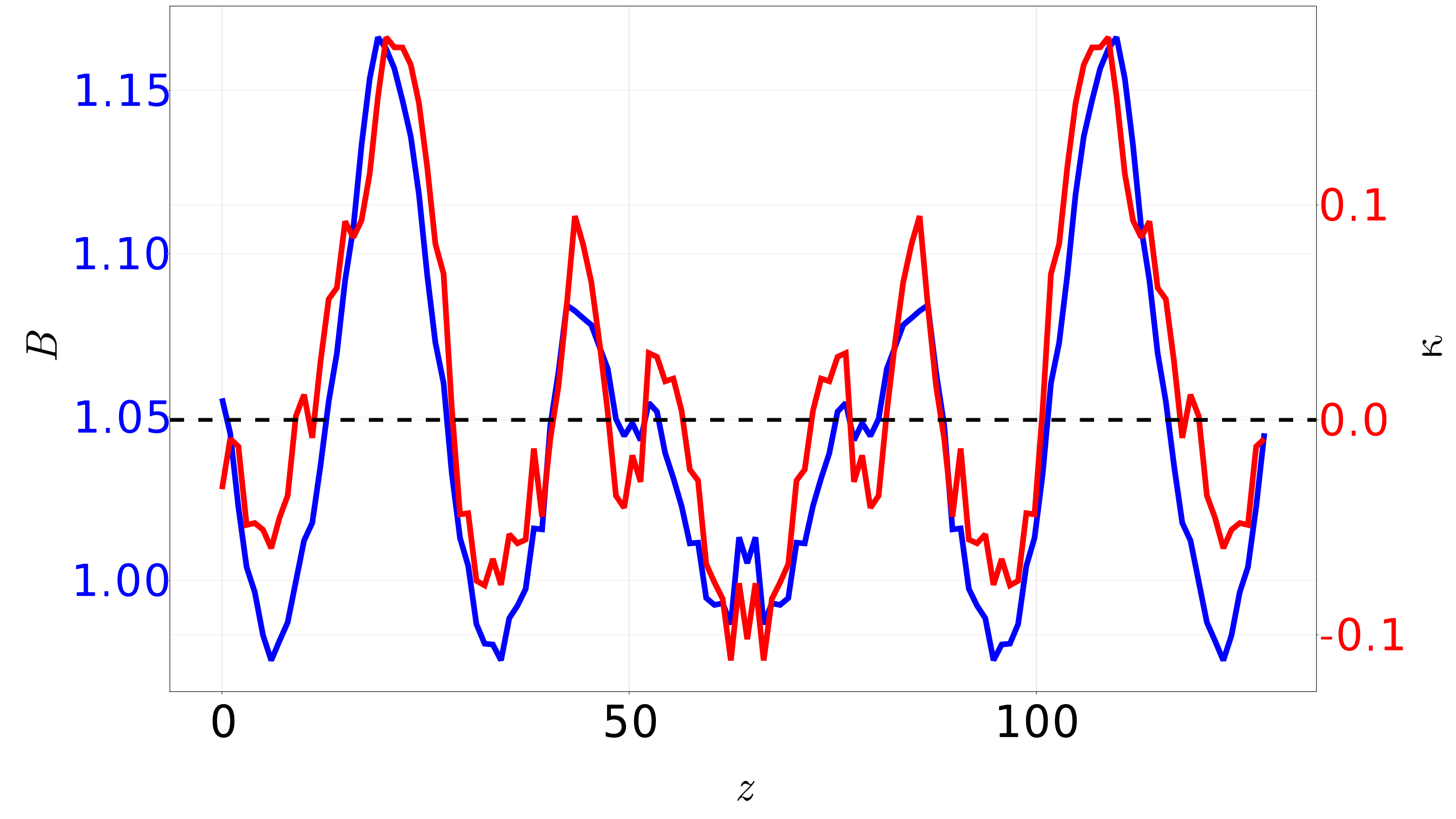 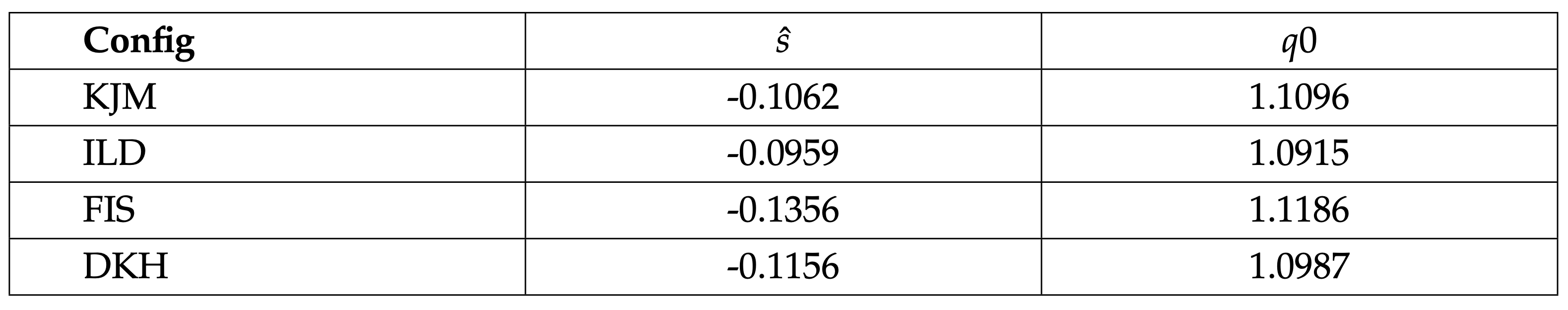 Want a variety of shear values, safety factors, etc.
ILD
Choosing W7-X Configurations
KJM
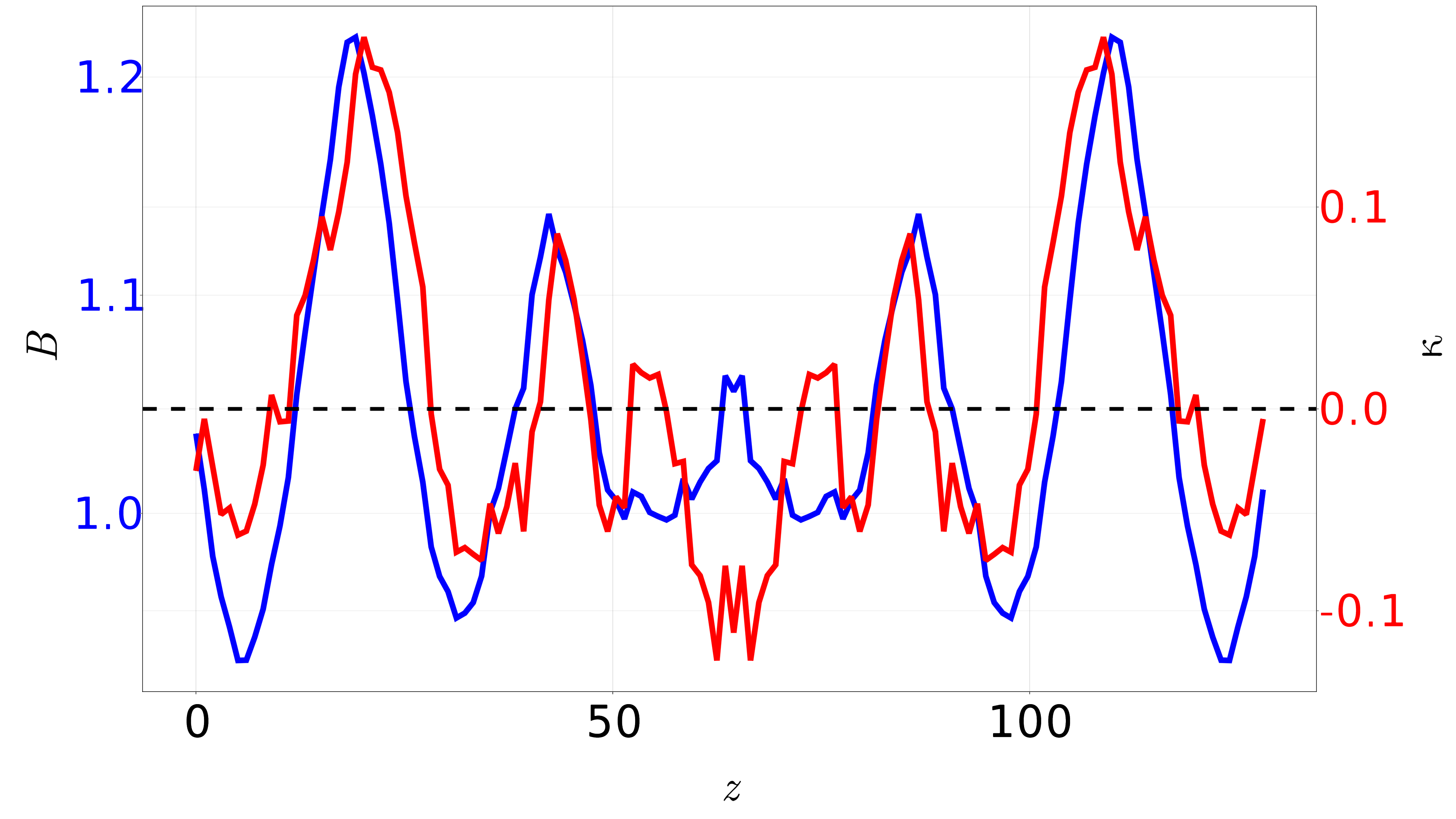 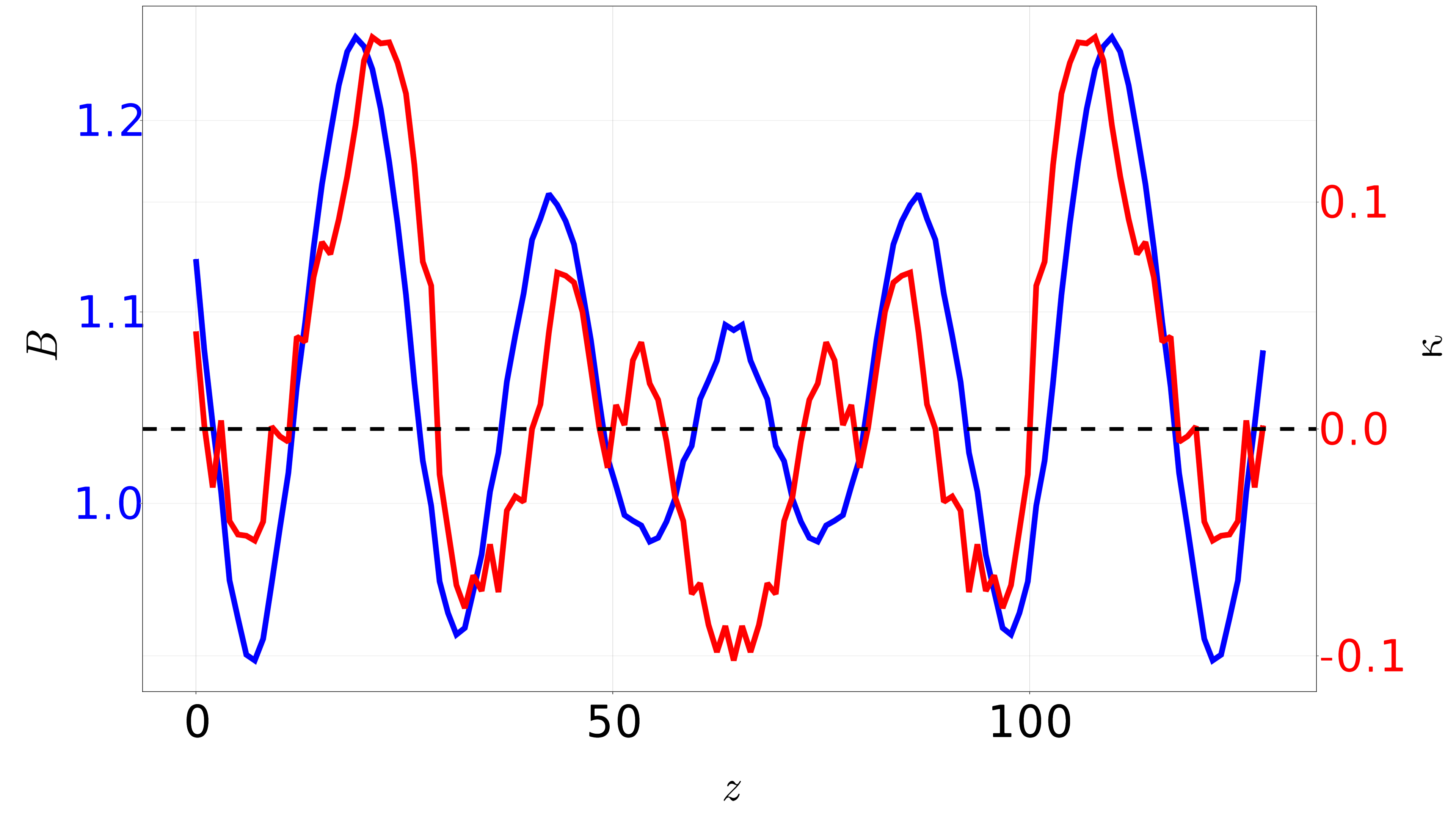 FIS
DKH
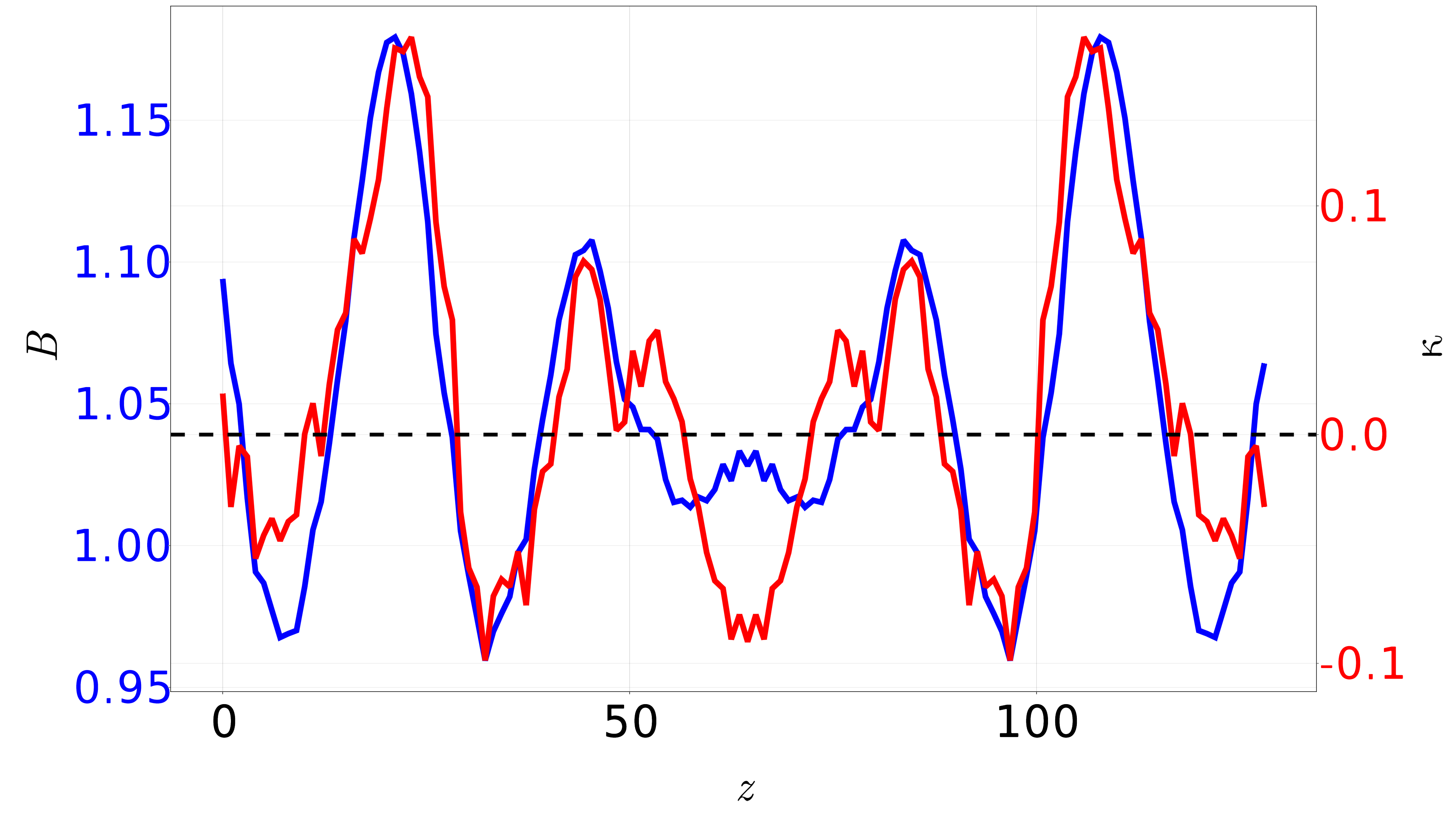 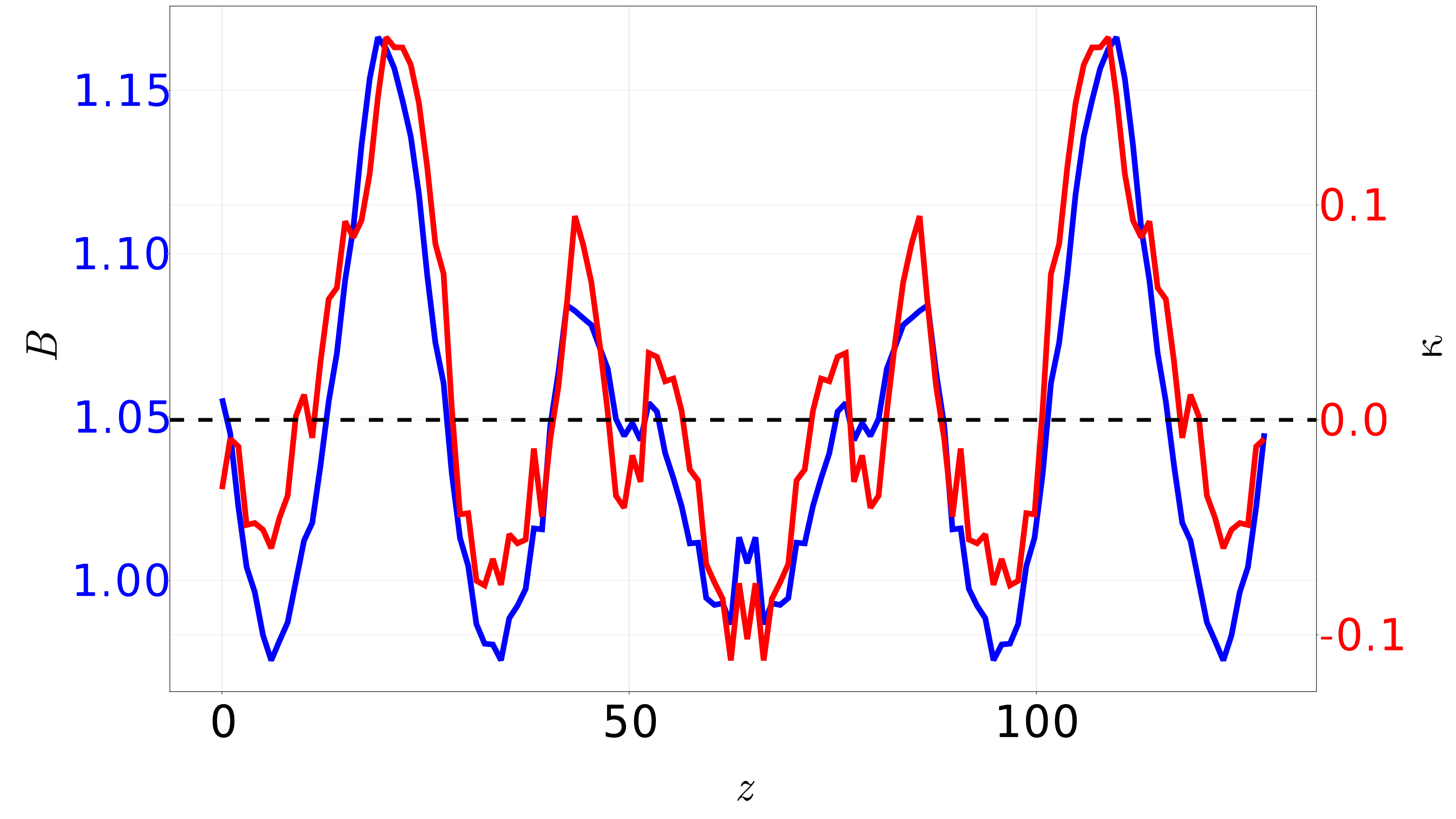 Will compare these two configurations to start
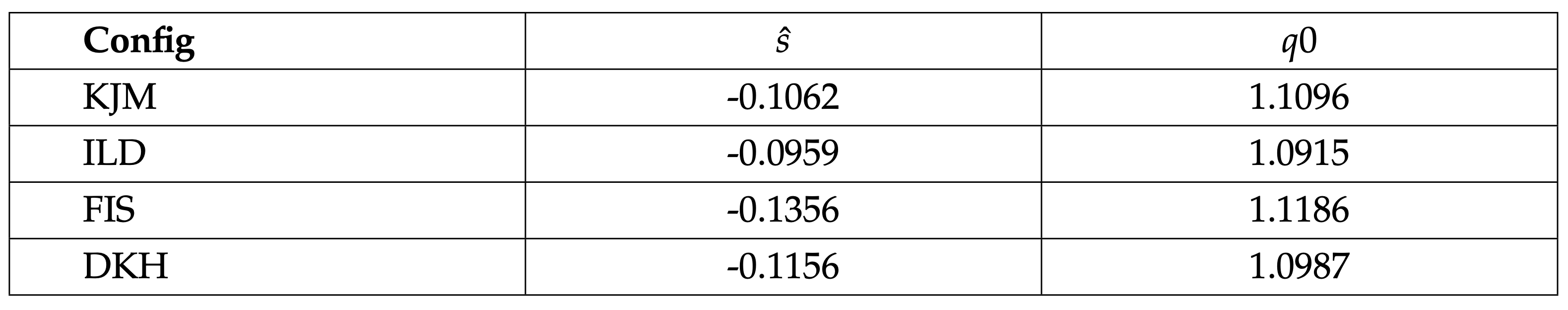 Want a variety of shear values, safety factors, etc.
Effect of geometry on KBM threshold
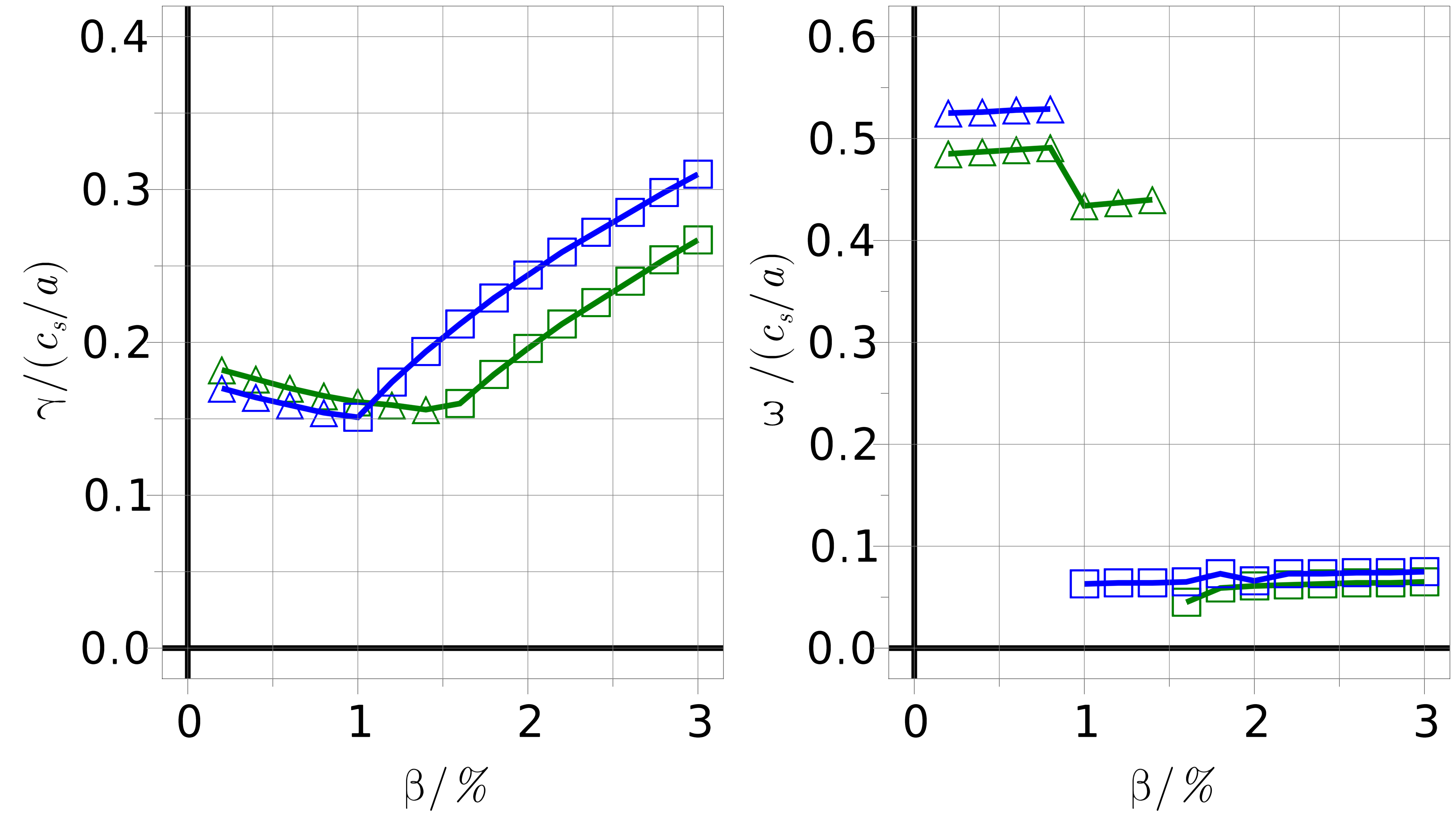 ITG
KBM
ITG
KBM
Effect of geometry on KBM threshold
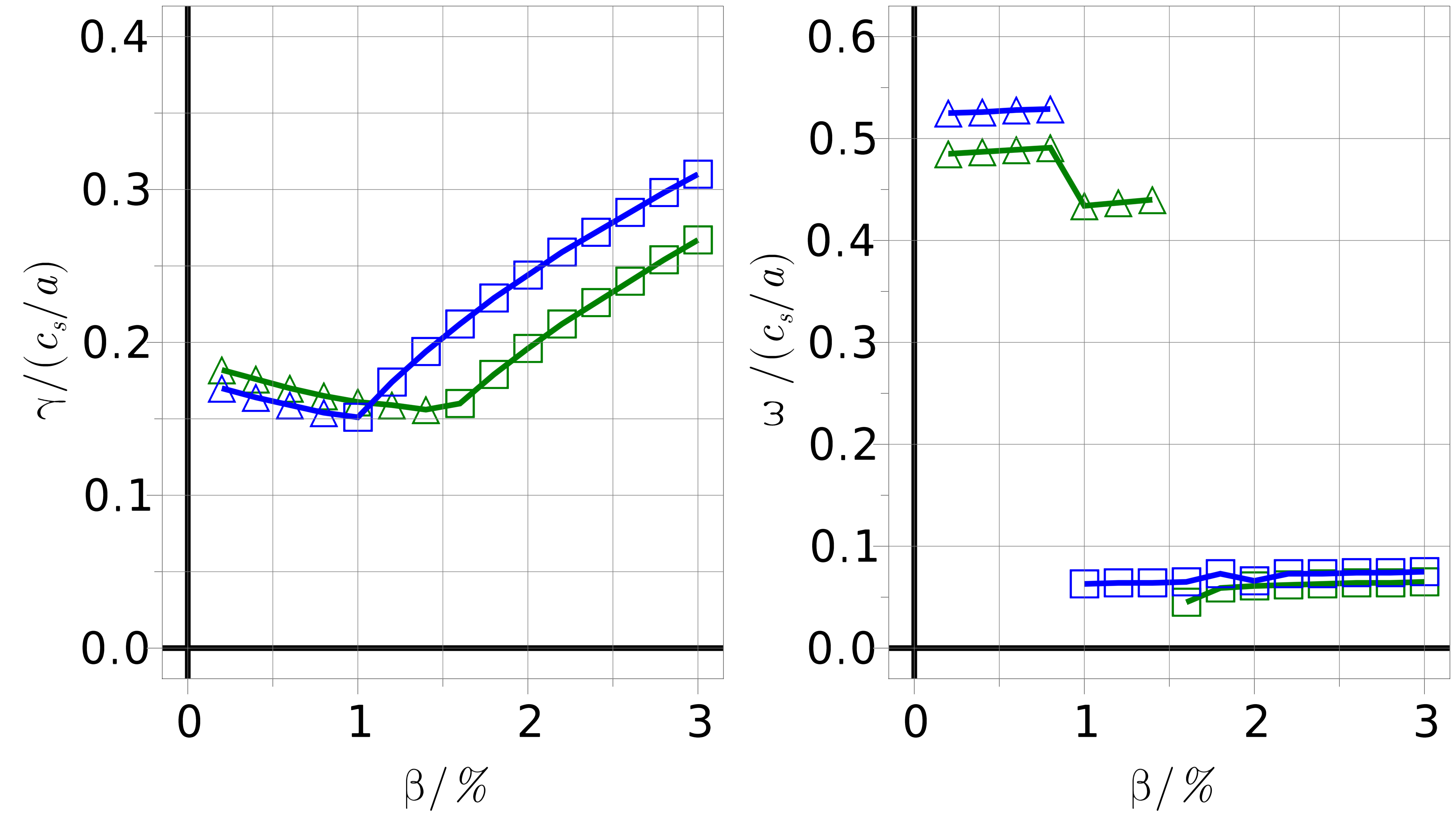 ITG
KBM
ITG
KBM
Effect of gradients on KBM threshold
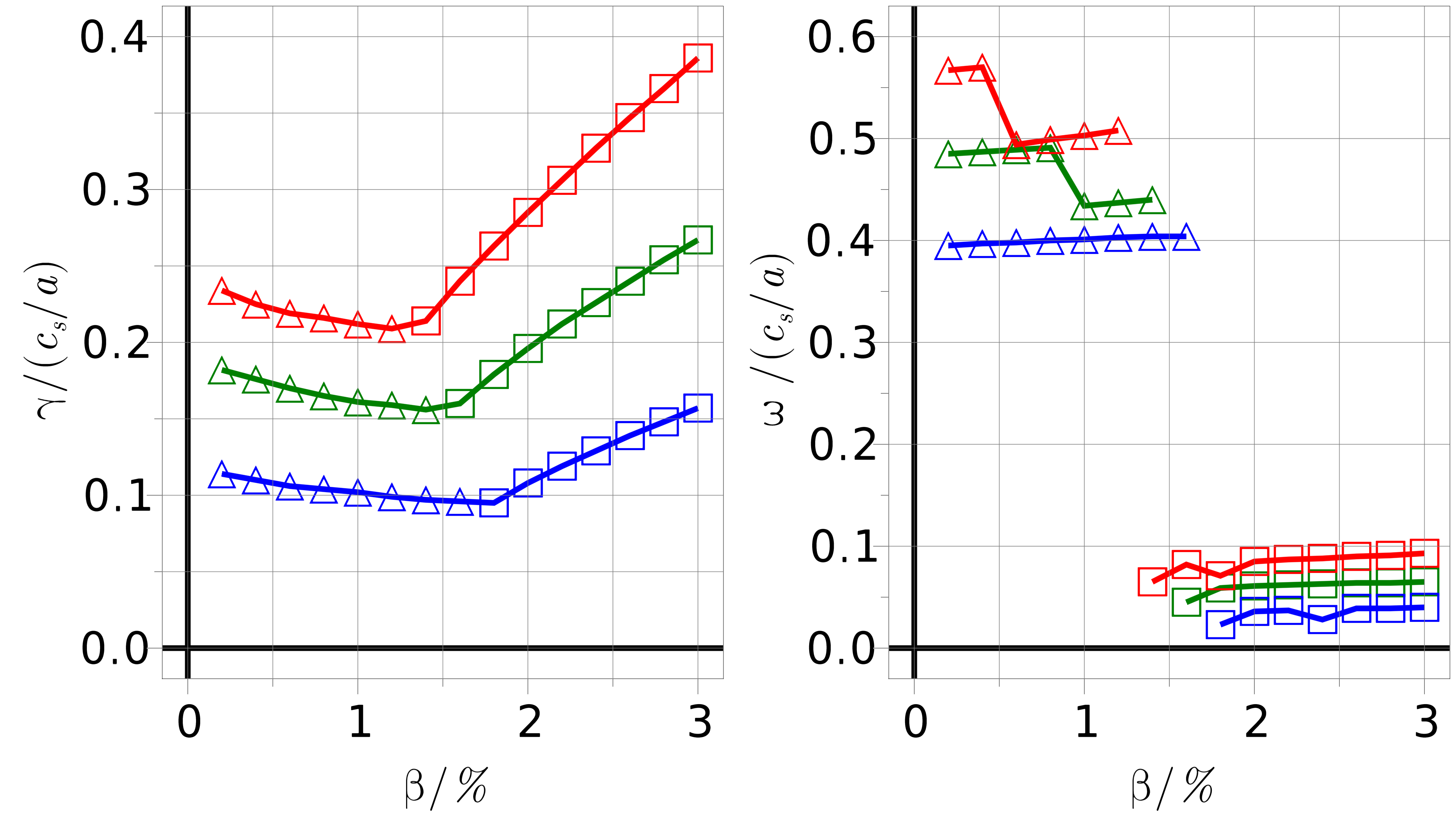 ITG
KBM
ITG
KBM
Geometry: KJM
Effect of gradients on KBM threshold
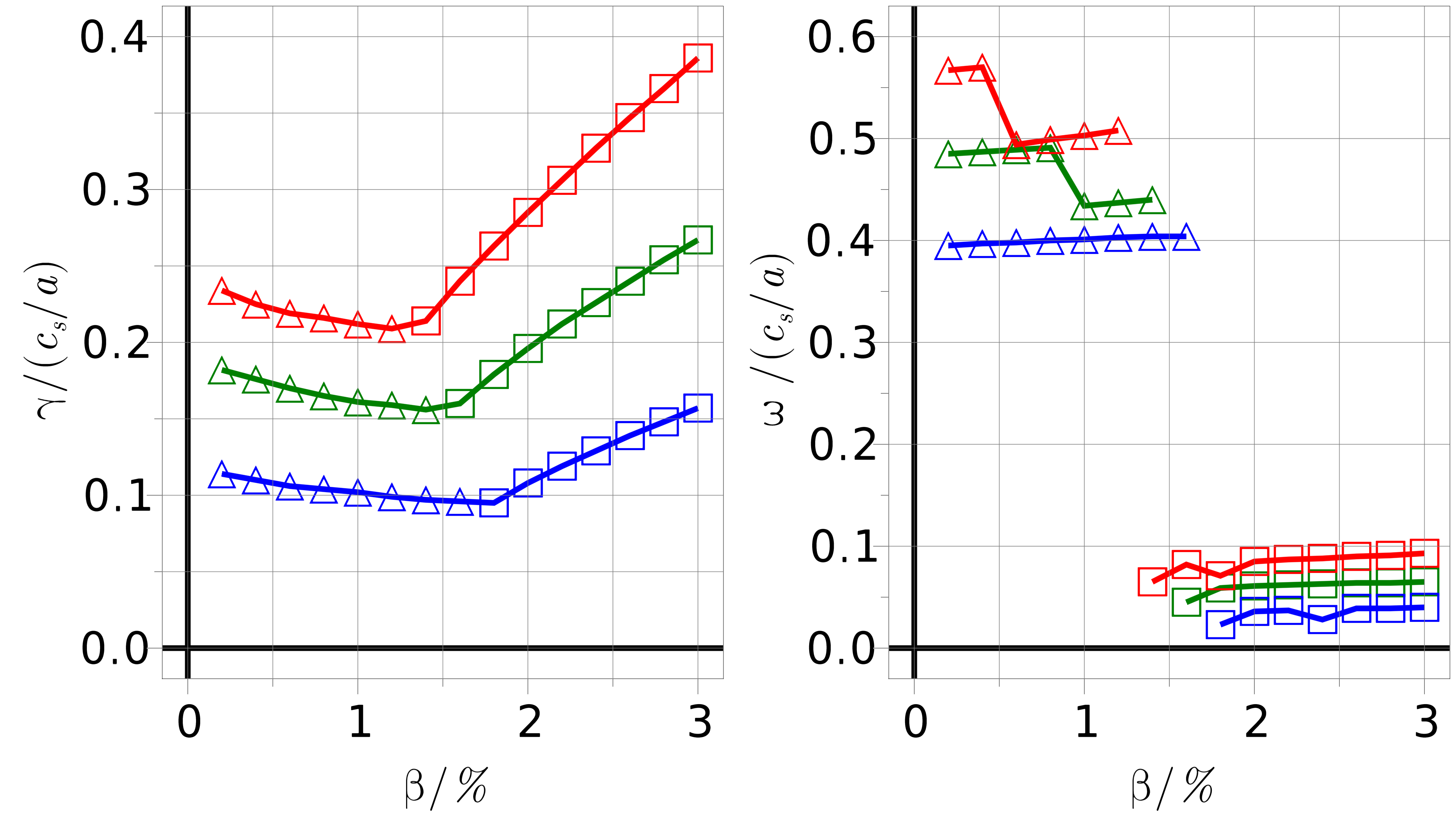 ITG
KBM
ITG
KBM
Geometry: KJM
Recap of linear simulation progress
Reproduced previous linear KBM results in W7-X
Selected variety of W7-X configurations with different levels of shear and safety factor
Begun simulating KBMs linearly (partially consistently up to now)
Noted effect of varying temperature gradients and shear on linear KBM behaviour
Recap of linear simulation progress
Reproduced previous linear KBM results in W7-X
Selected variety of W7-X configurations with different levels of shear and safety factor
Begun simulating KBMs linearly (partially consistently up to now)
Noted effect of varying temperature gradients and shear on linear KBM behaviour
Next:
Will need to run same simulations fully consistently with more configurations before drawing conclusions
Find suitable parameter regimes for nonlinear runs
Search for nonlinear KBM regime
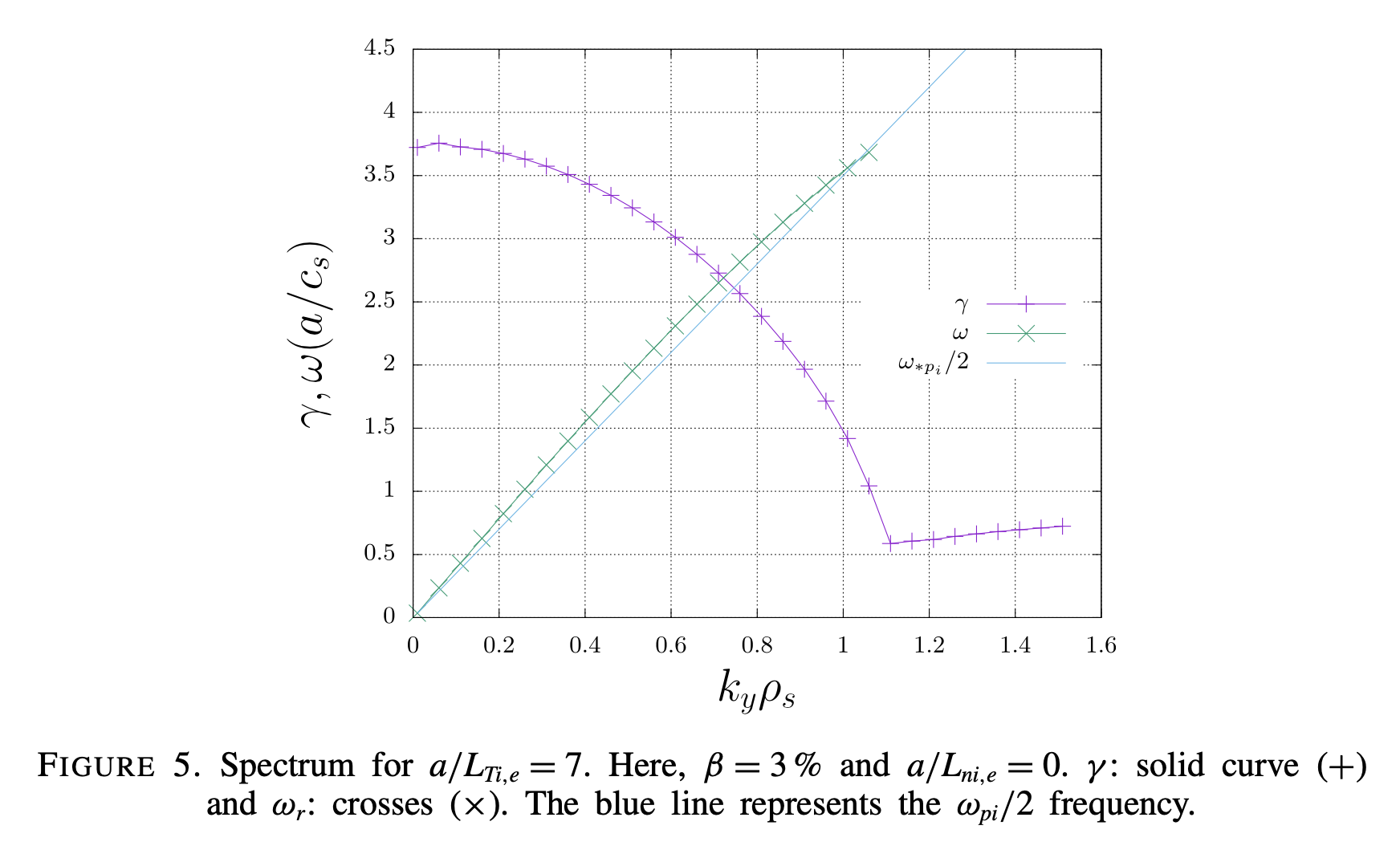 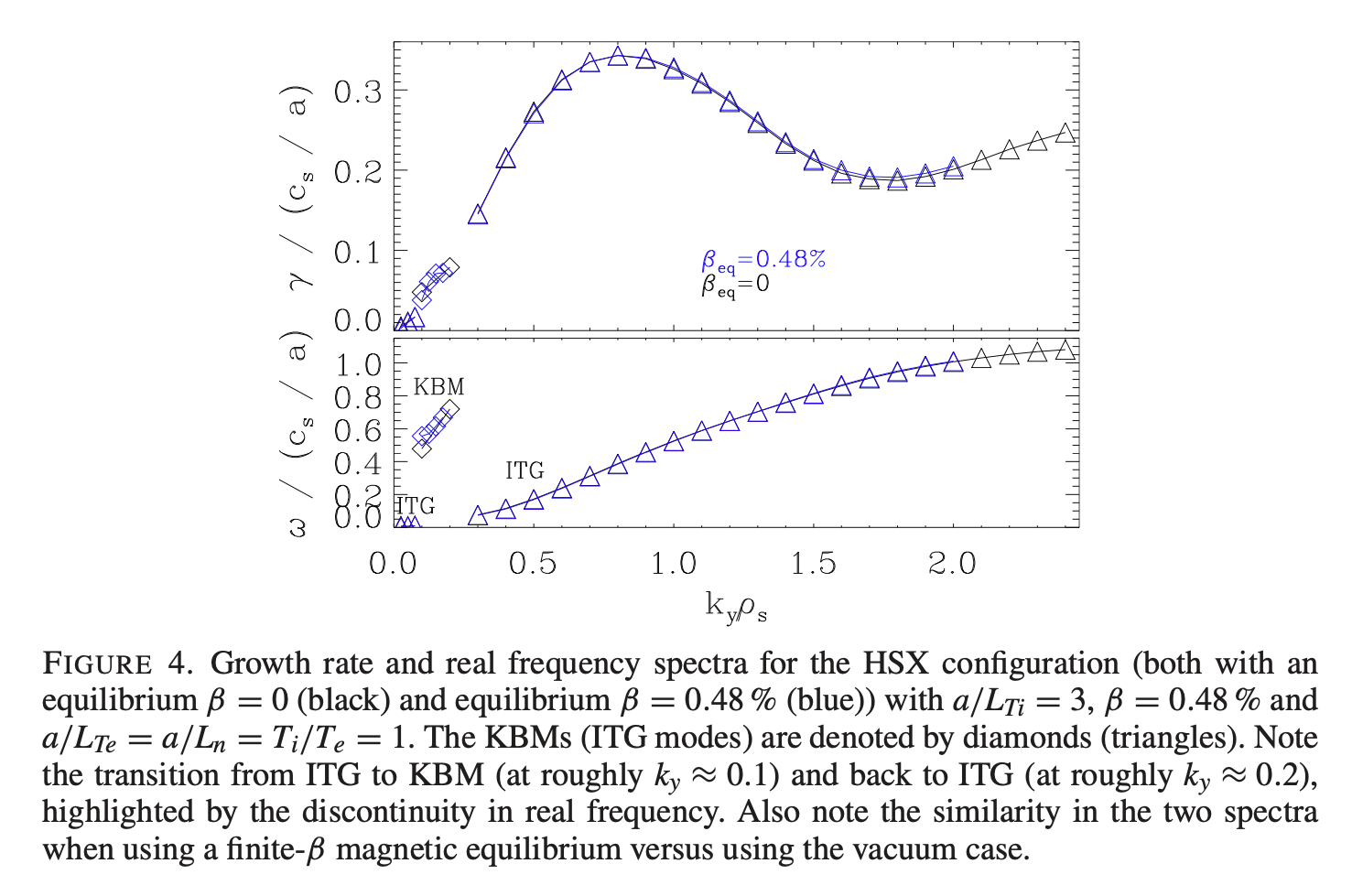 Aleynikova 2018
McKinney 2021
Exploratory linear simulations
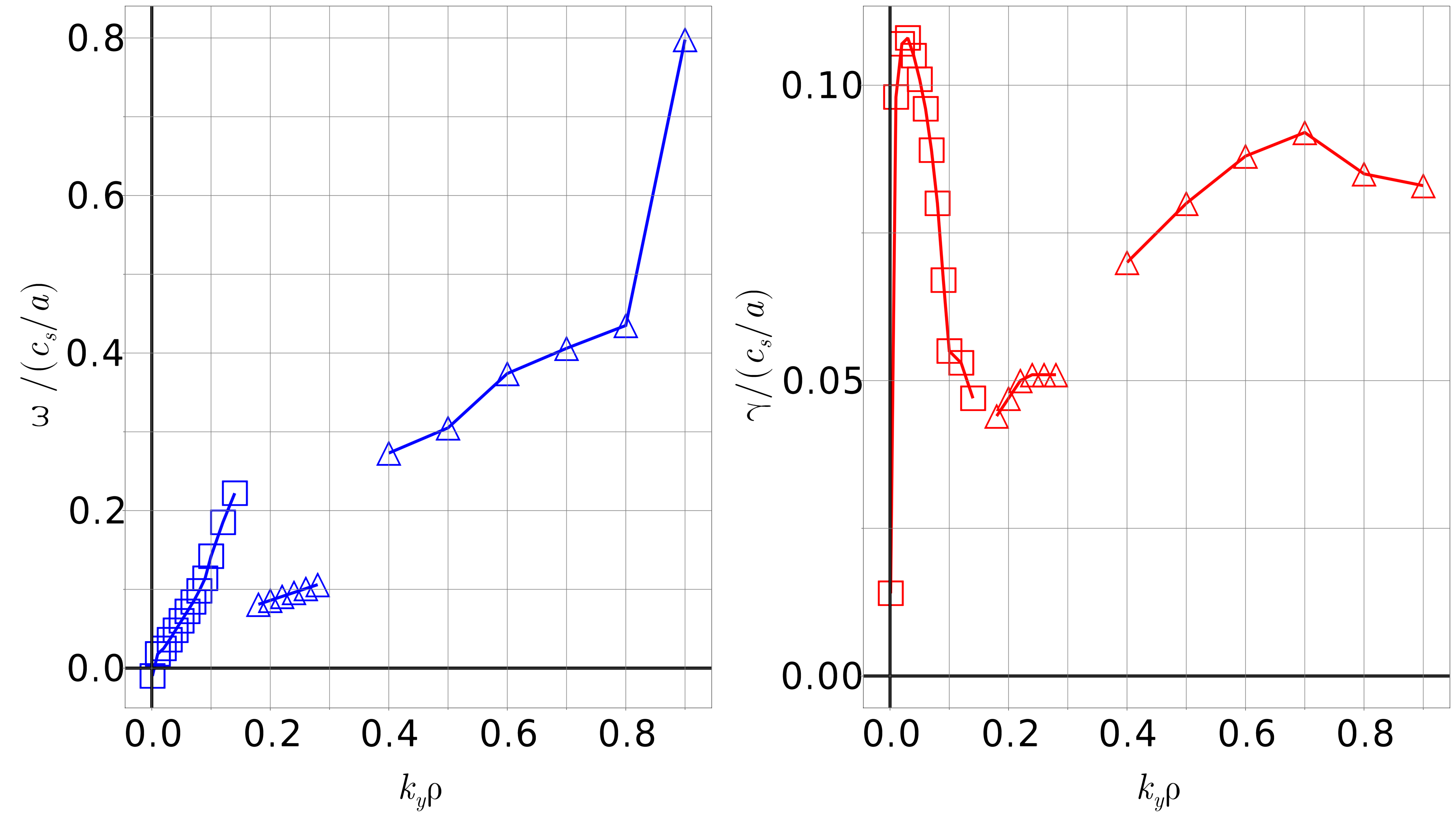 Geometry: KJM
Exploratory linear simulations
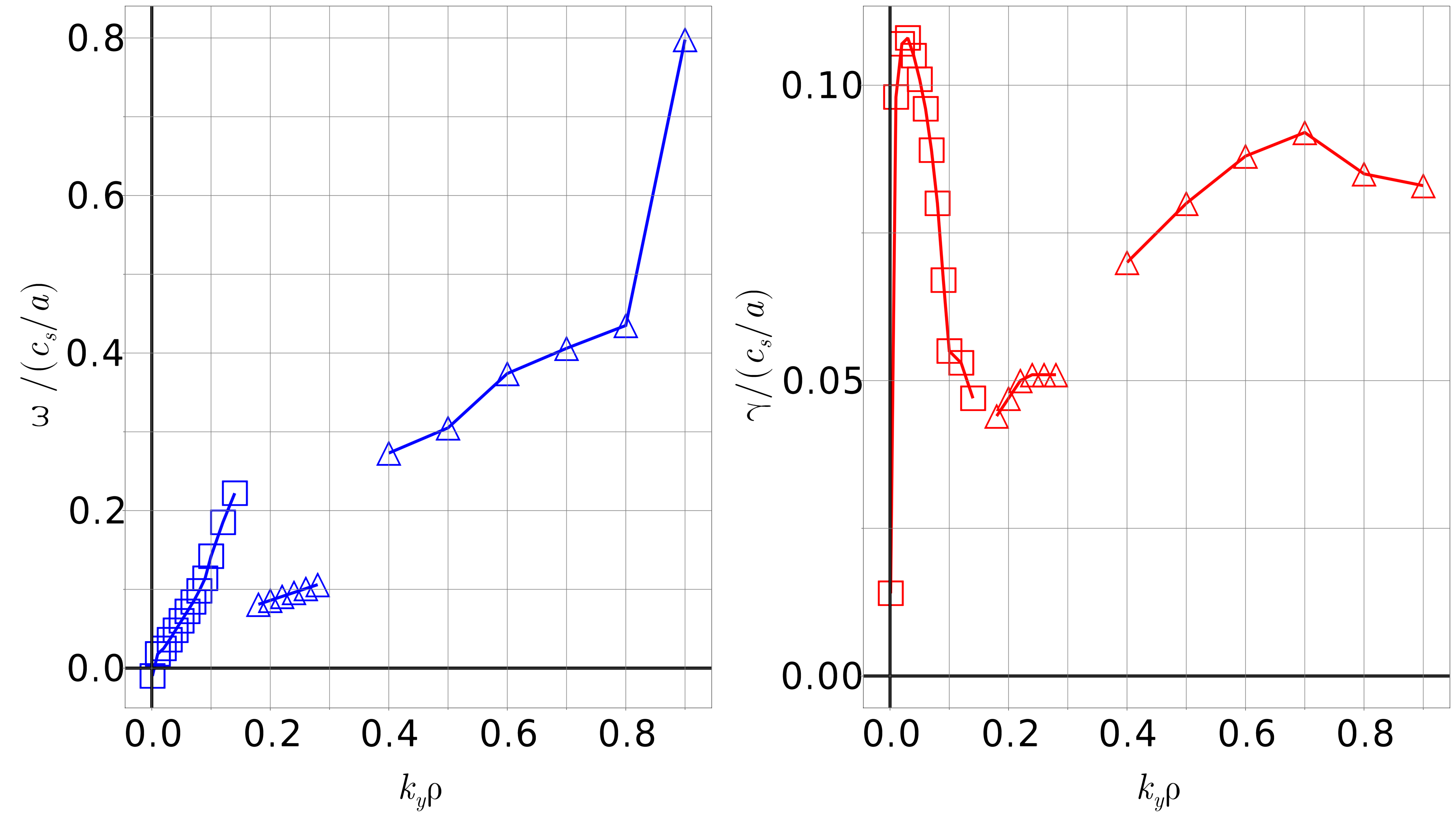 Geometry: KJM
Exploratory linear simulations
Further investigation required, e.g. n_pol >1
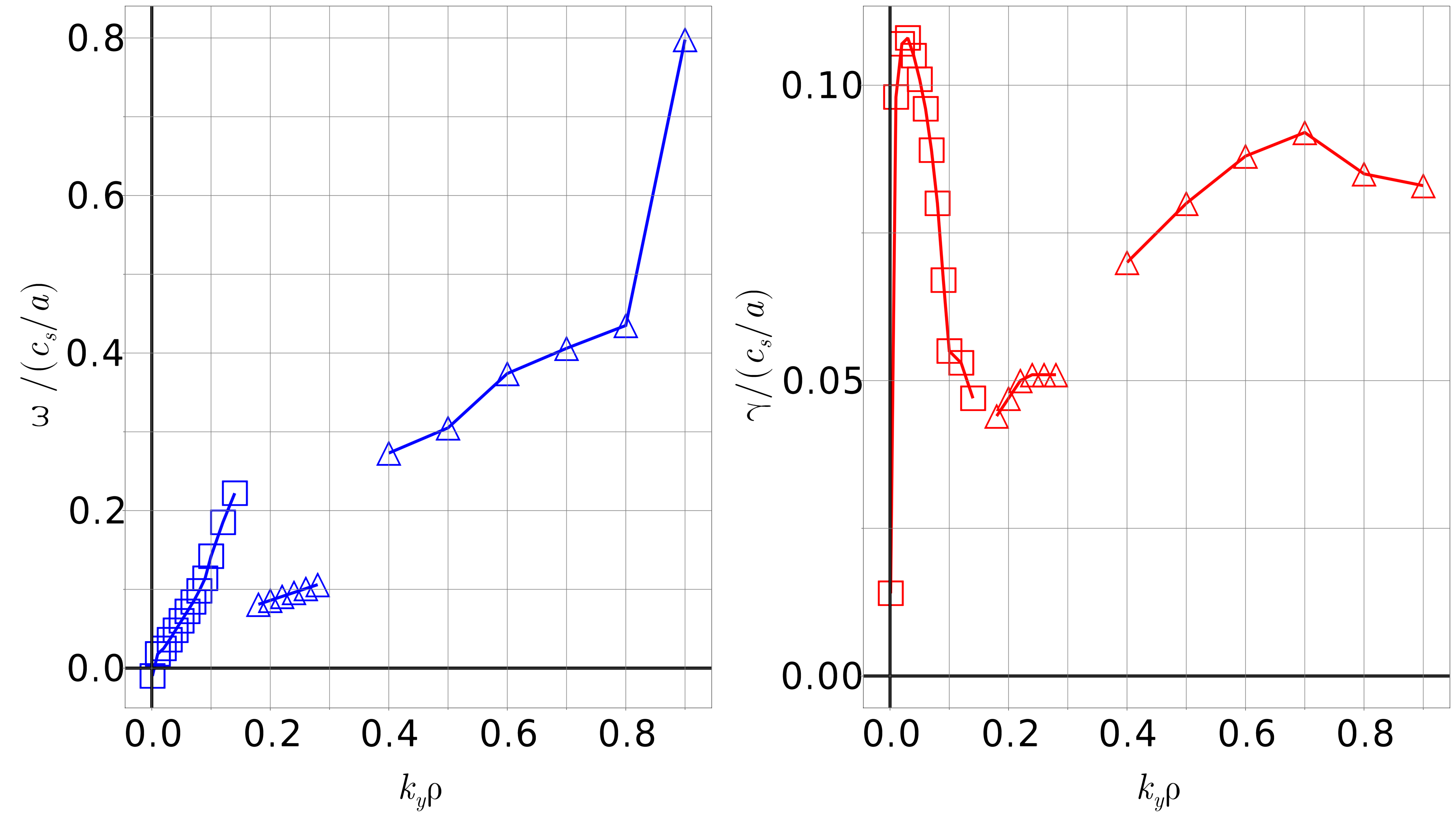 Geometry: KJM
Linear and nonlinear KBMs in HSX
Quasilinear estimate of heat flux
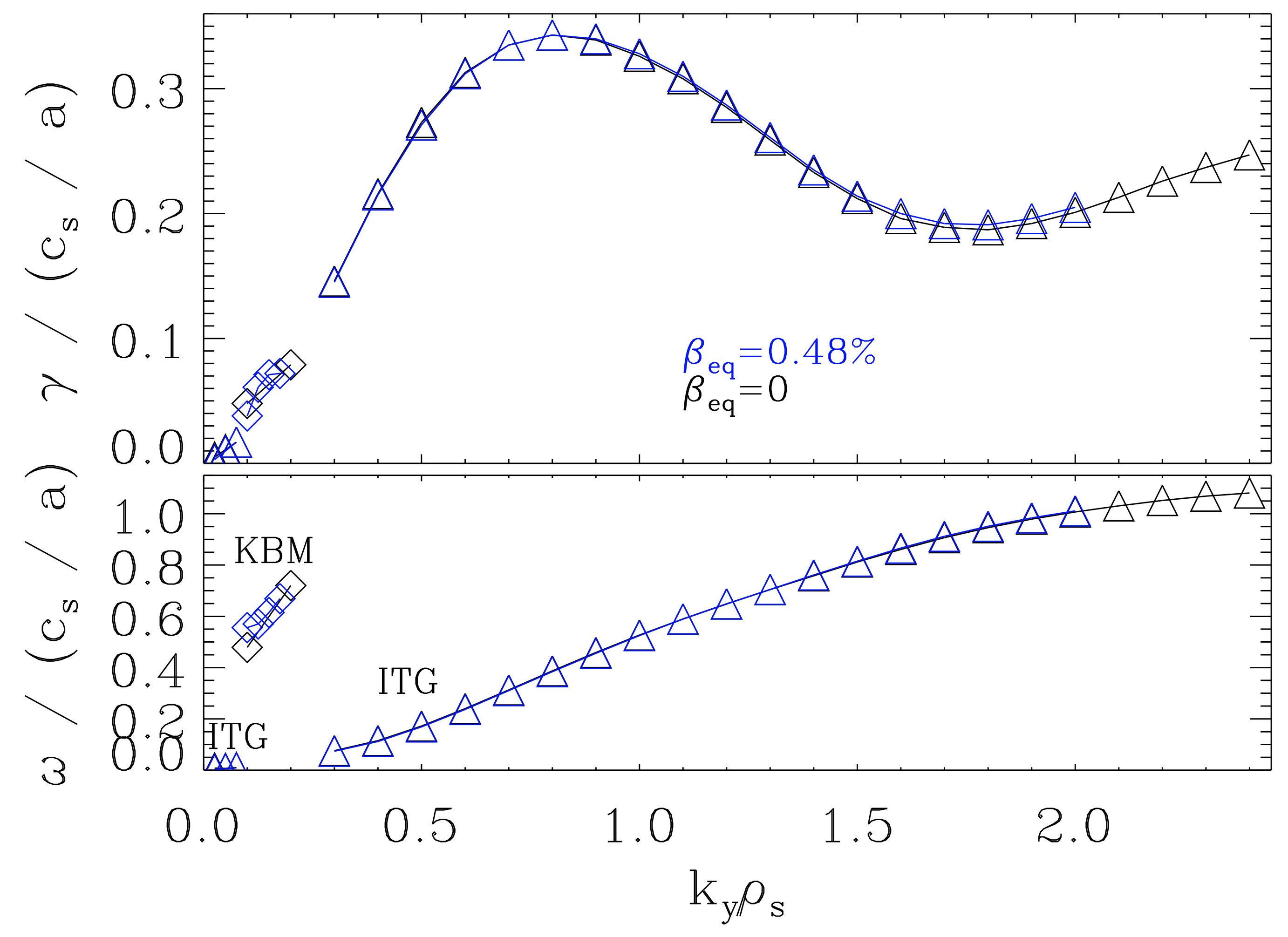 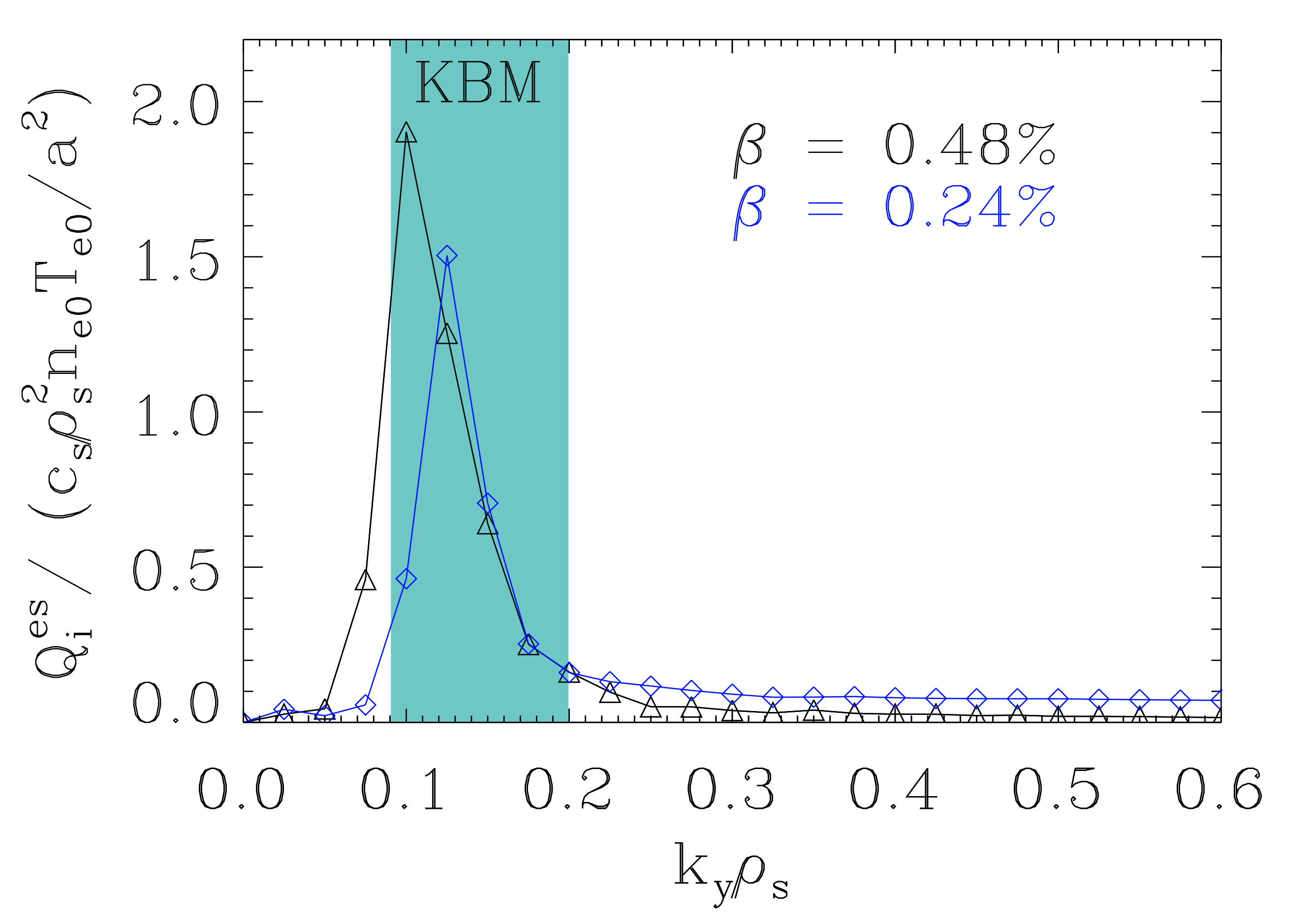 KBMs: Low linear growth rate, yet cause of large nonlinear heat flux
McKinney 2021
Linear and nonlinear KBMs in HSX
Quasilinear estimate of heat flux
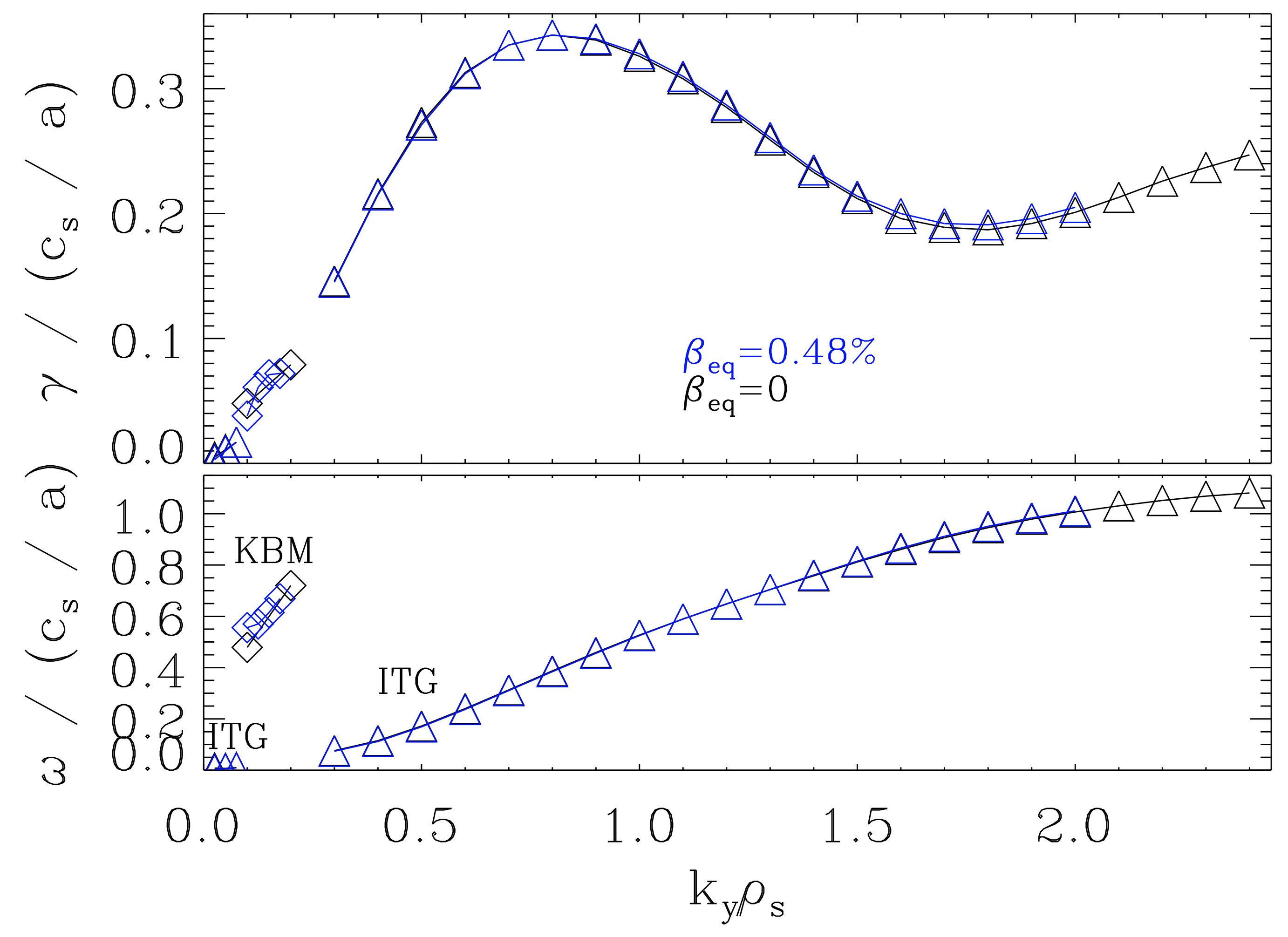 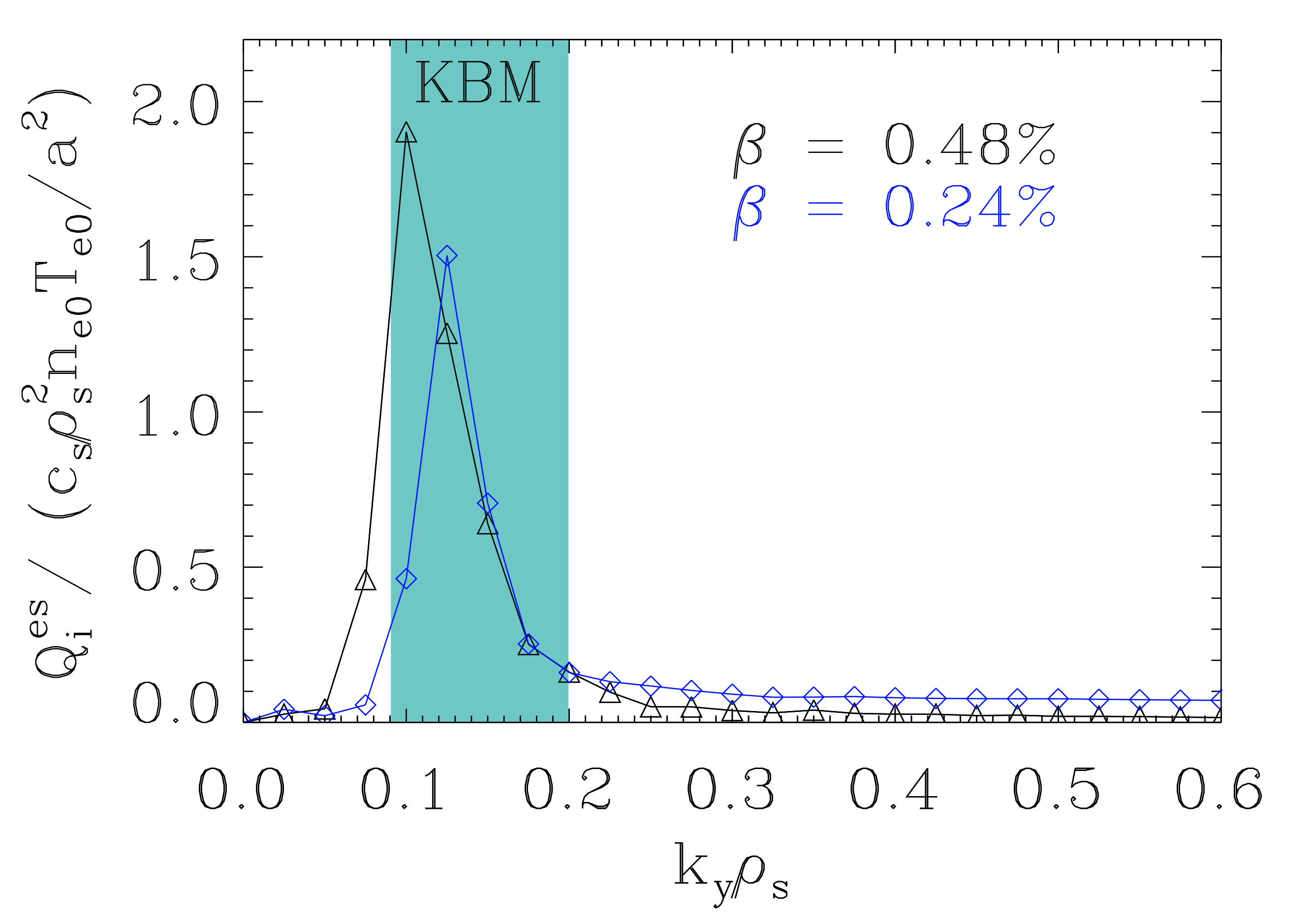 KBMs very important nonlinearly - dominant cause of transport
KBMs: Low linear growth rate, yet cause of large nonlinear heat flux
McKinney 2021
Nonlinear plan going forward
Motivation – enhance physical understanding of KBMs (very important nonlinearly)
Compare linear and nonlinear features – how do KBM thresholds change?
How much can linear tell us – e.g., do high growth rates imply large nonlinear heat flux? Do KBMs dominate nonlinearly?
Limitations of GENE flux tube simulations: can saturated nonlinear KBM simulations be achieved in ANY configuration?
Final remarks
Linear simulations well underway – will dive deeper and investigate effects of shear in W7-X
Almost ready to explore nonlinear regimes (before end of this year) 
Nonlinear simulations - difficult in some configurations (for reaching saturation in realistic regimes)
Find suitable parameter regimes that reach saturation to better understand nonlinear electromagnetic instability behaviour
Extras
Deliverables
By 2022: map out KBM saturation and flux scalings (linear and nonlinear electromagnetic ITG stabilization) at high vs. low magnetic shear, and apply the acquired knowledge to the W7-X configuration space.
By 2023: perform linear and nonlinear simulations using high- and low-beta W7-X equilibria and profiles for direct link to experiment.
By 2024: construct and test quasilinear models first for electrostatic kinetic-electron turbulence, then for high-beta high-grad-T_i plasmas, in order to determine to what extent fast quasilinear transport models can be applied to finite-beta stellarator plasmas.
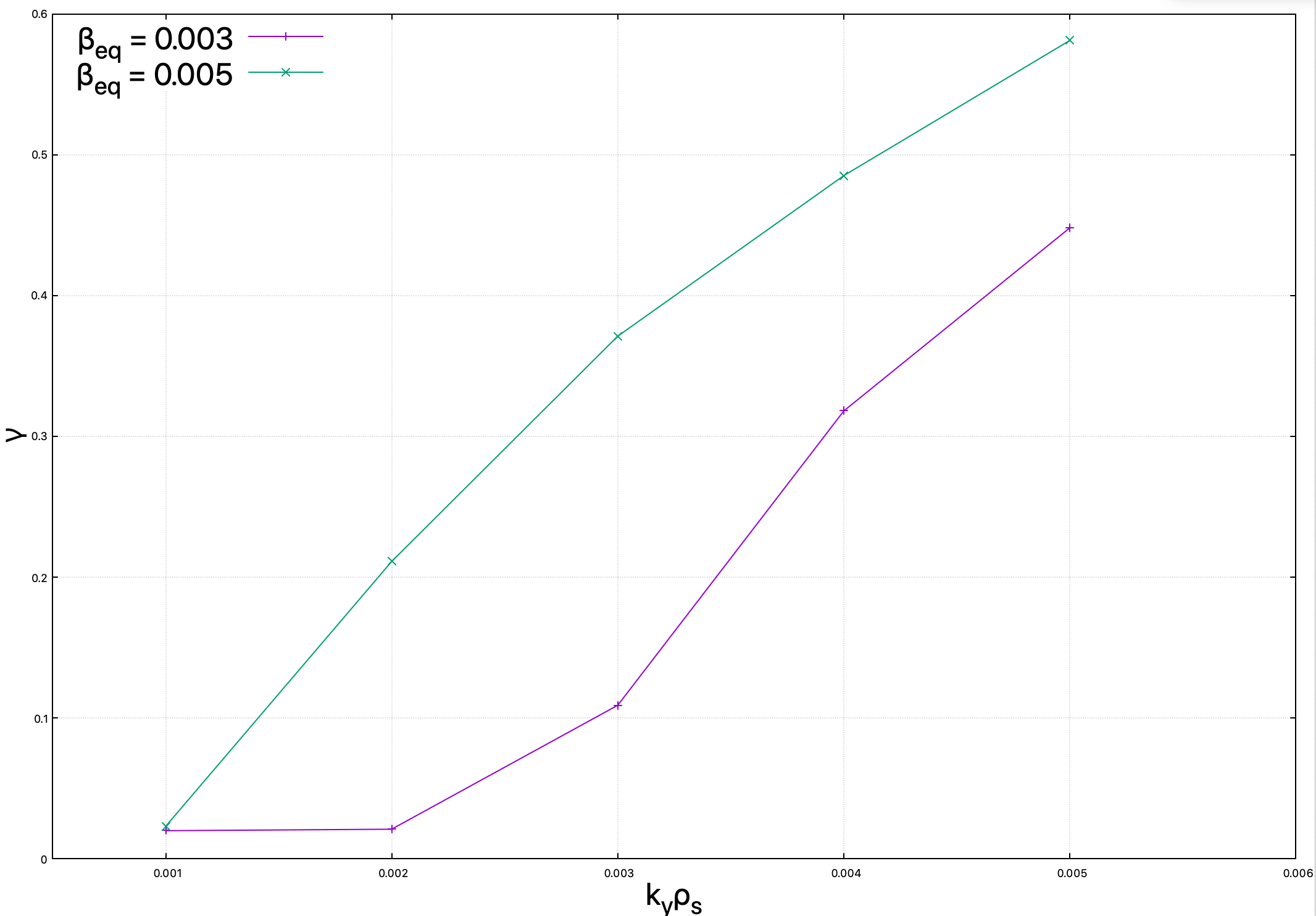 Need to be fully consistent!